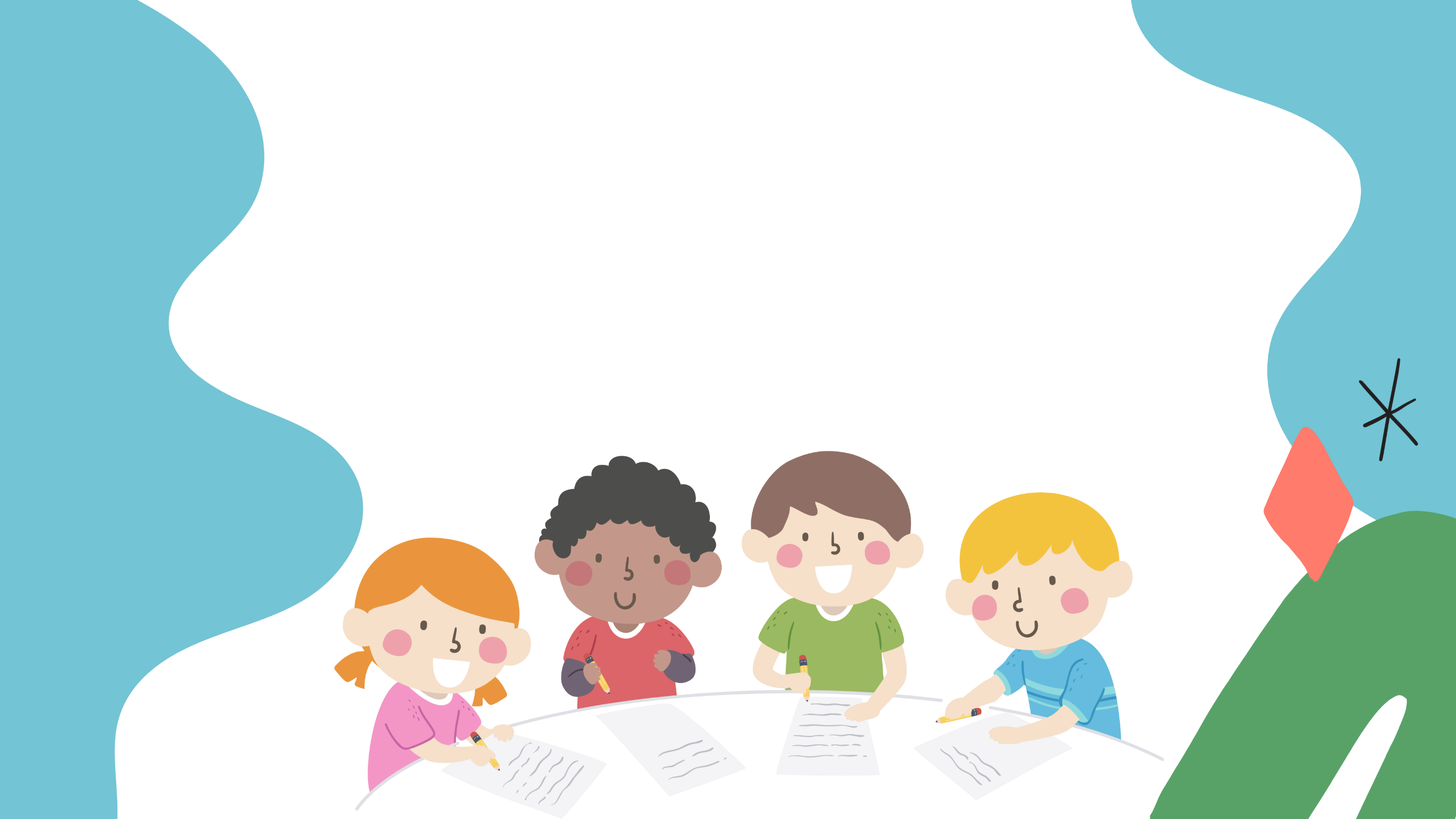 السلام عليكم ورحمة الله وبركاته كيف حالكم اصدقائي الابطال ؟
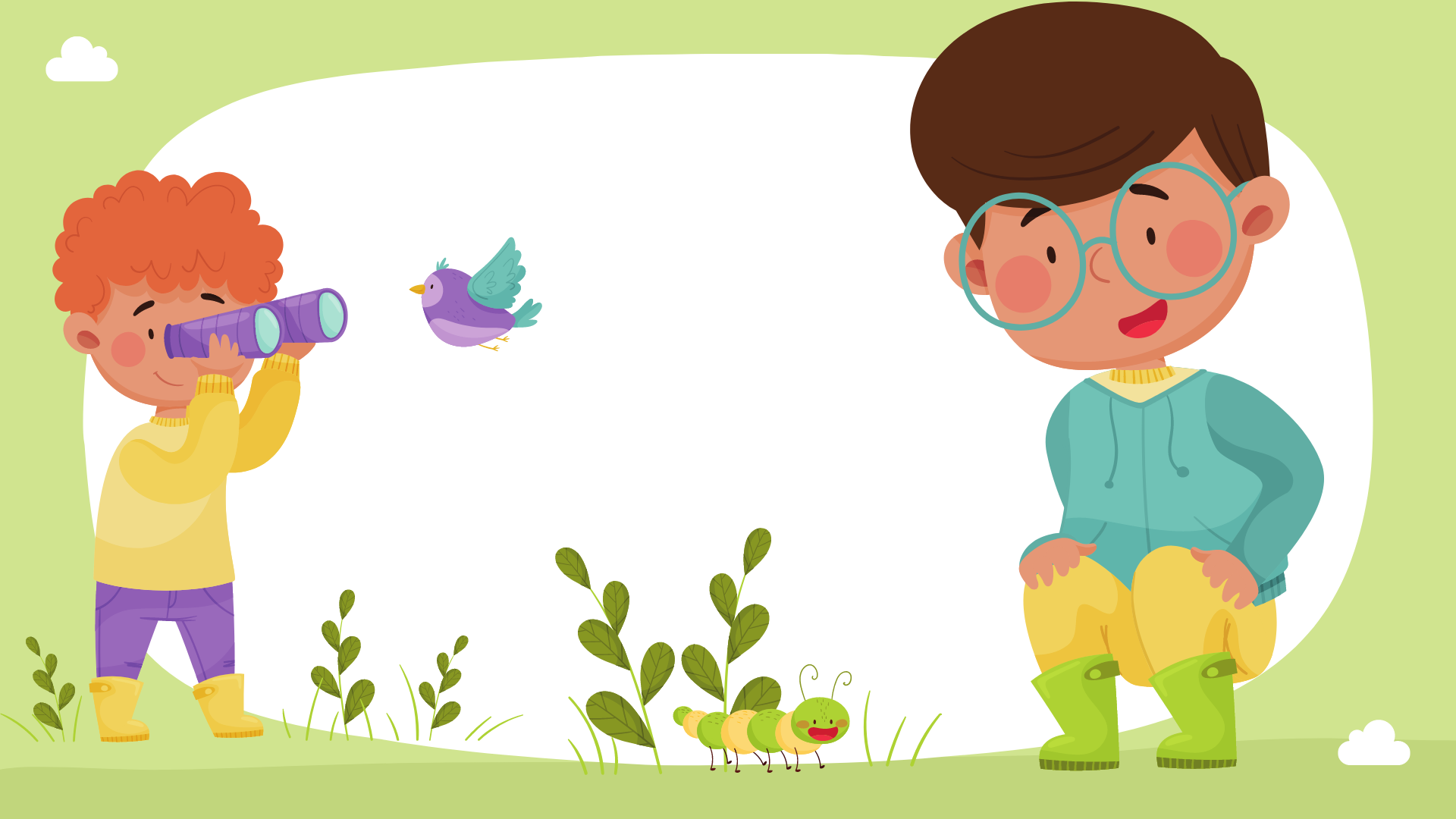 الوحدة الثانية
سَلاسِلُ الْغذَاءِ
للصف الثاني ابتدائي
مفهوم اليوم
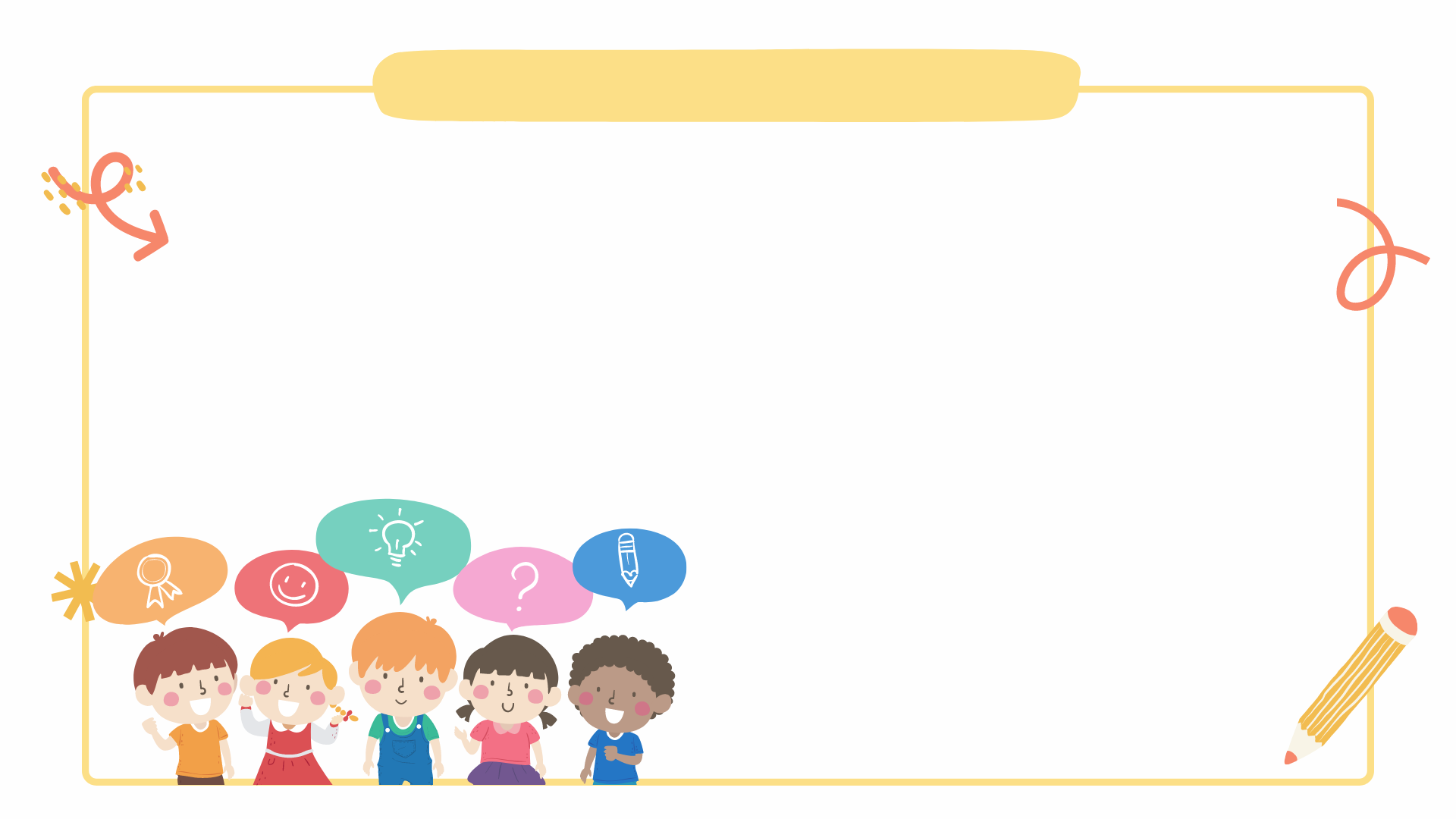 سلاسل الغذاء
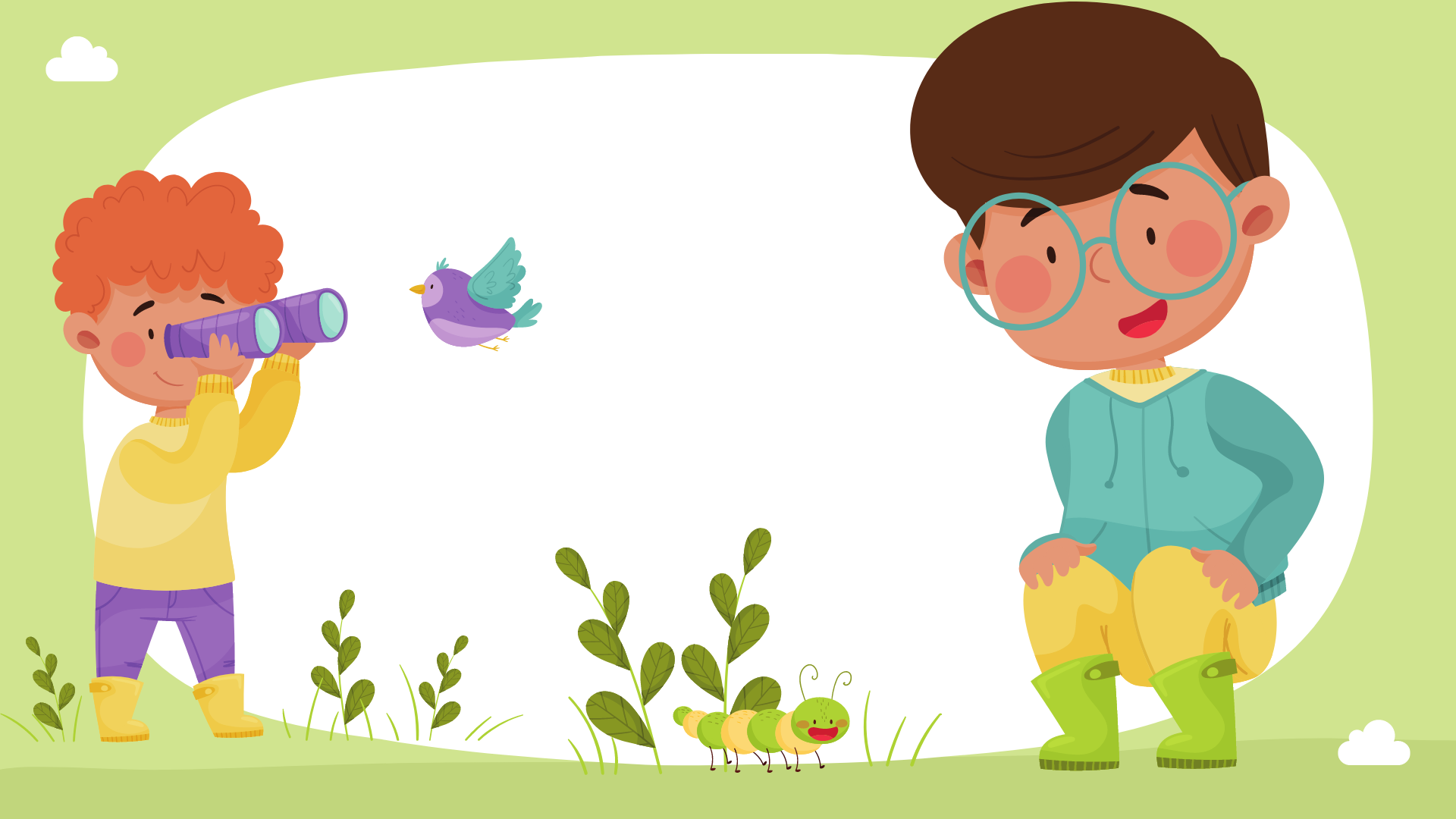 انظر وأتساءل
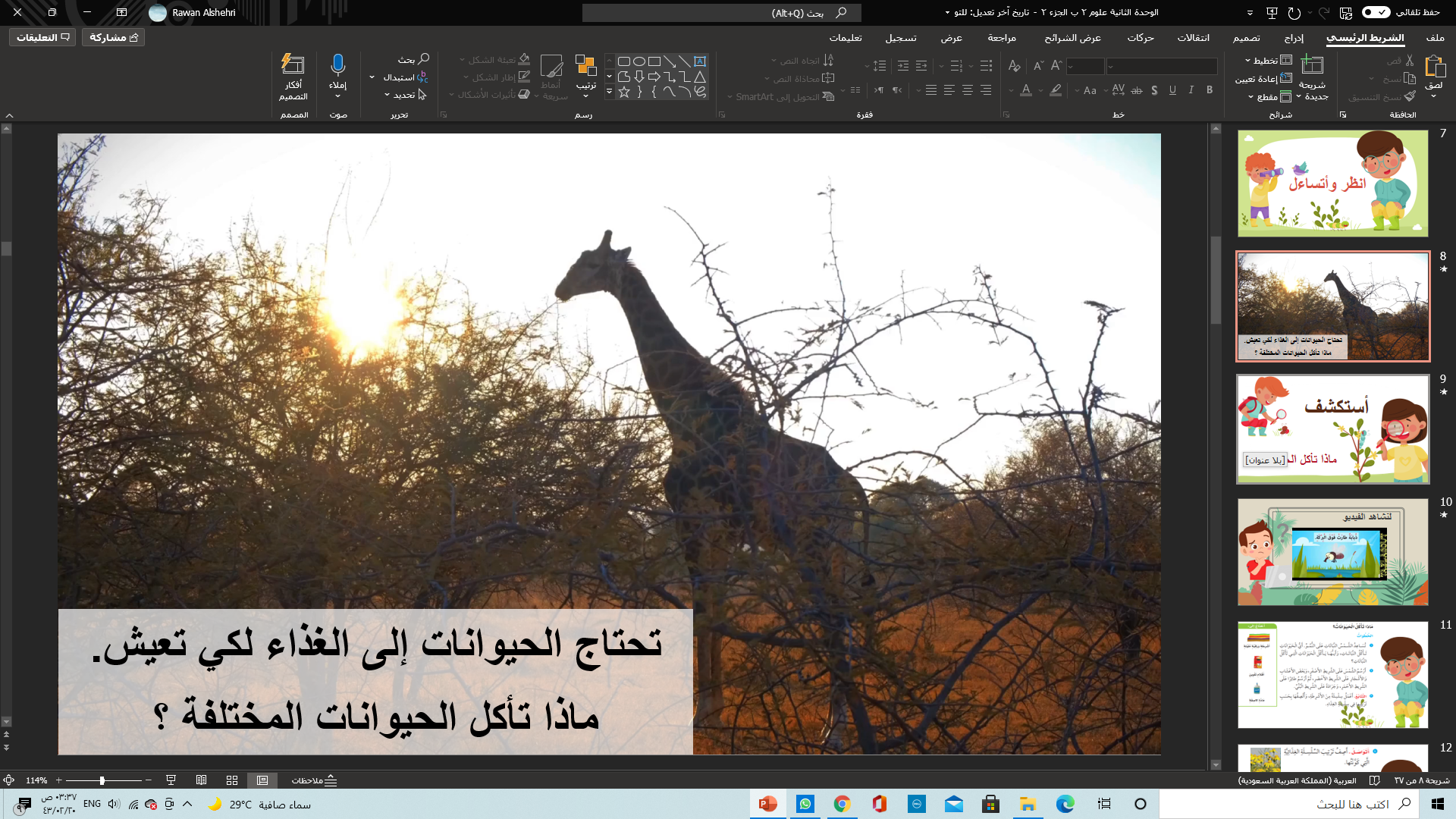 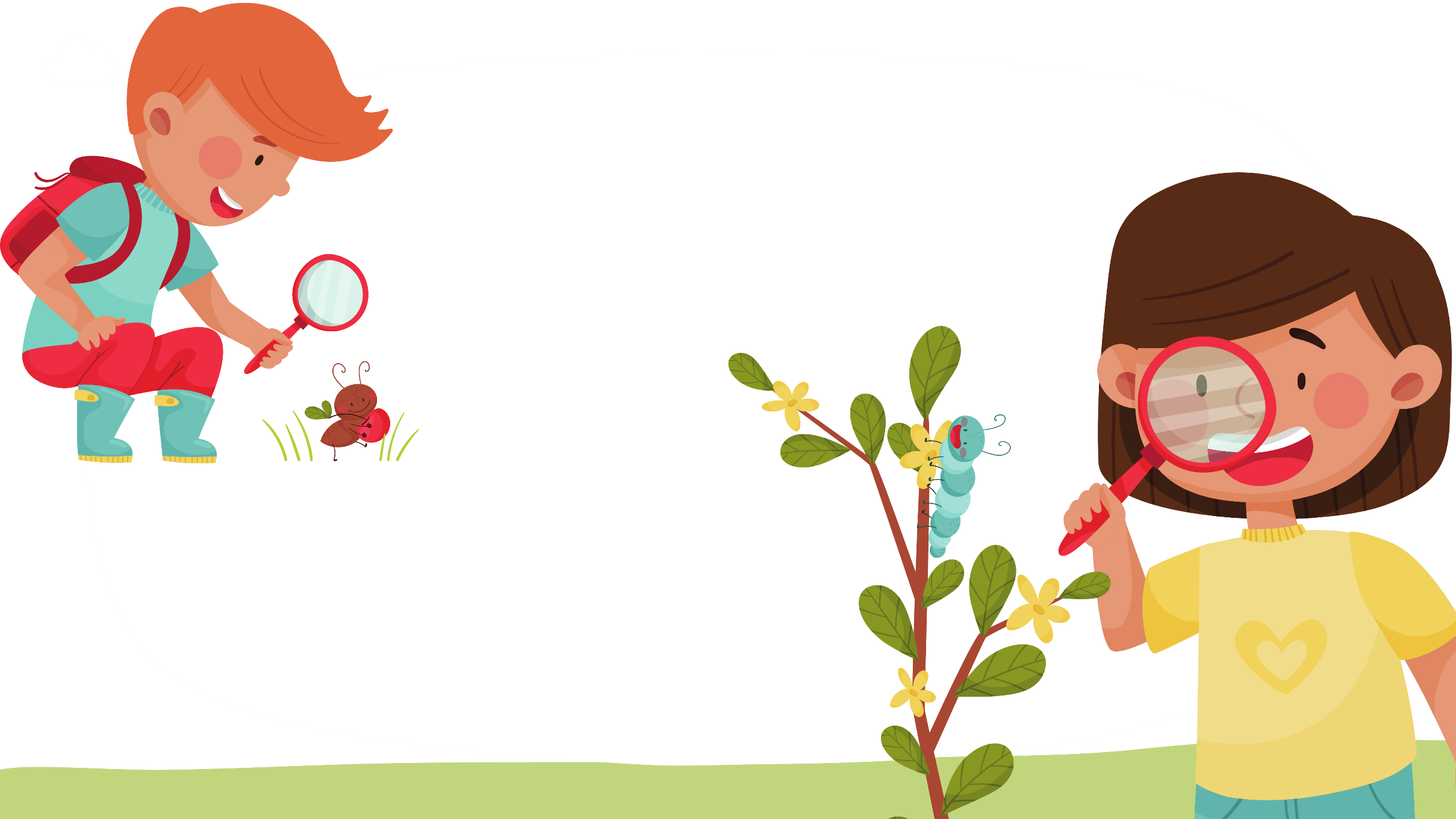 أستكشف
ماذا تأكل الحيوانات؟
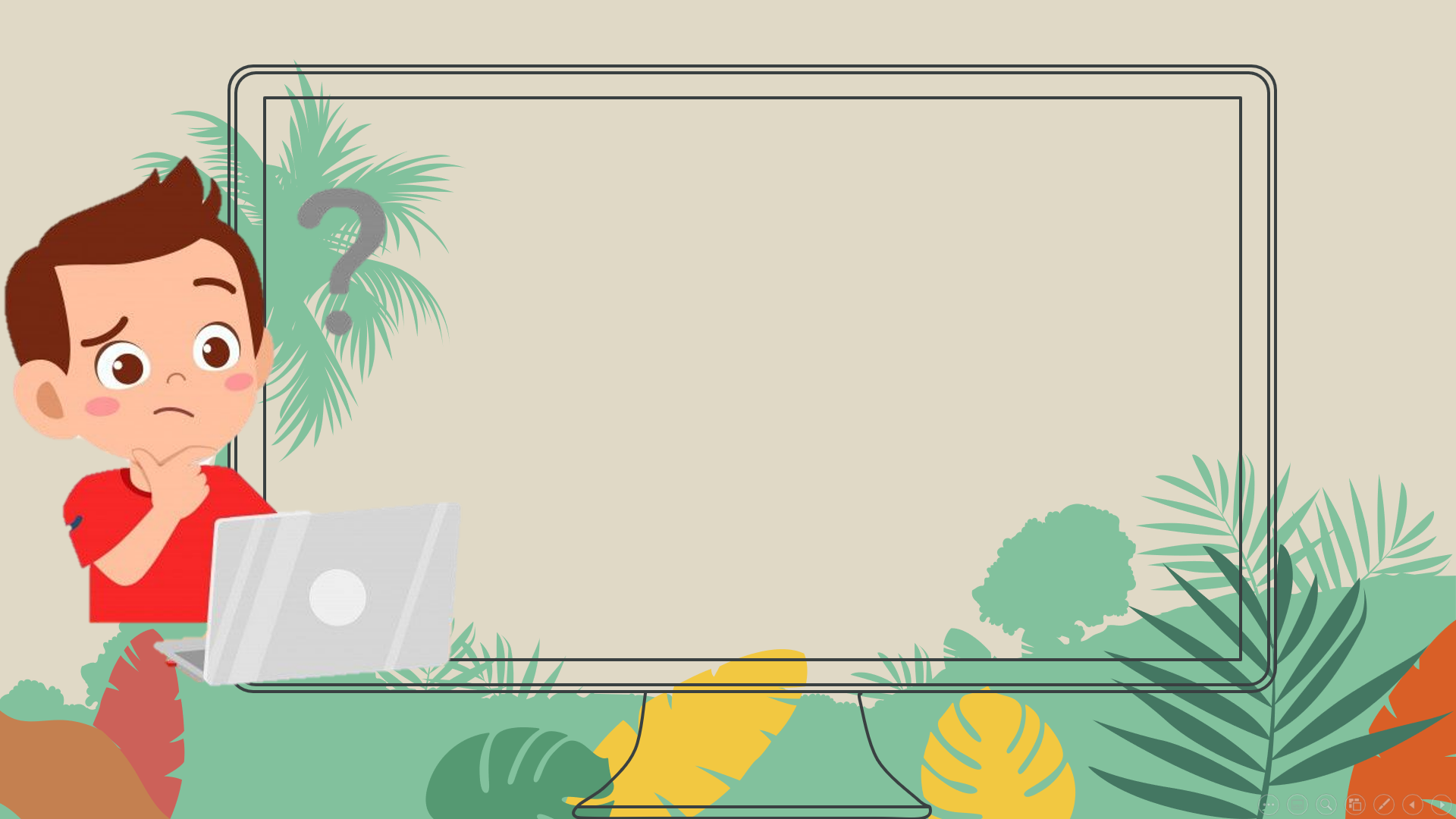 لنشاهد الفيديو
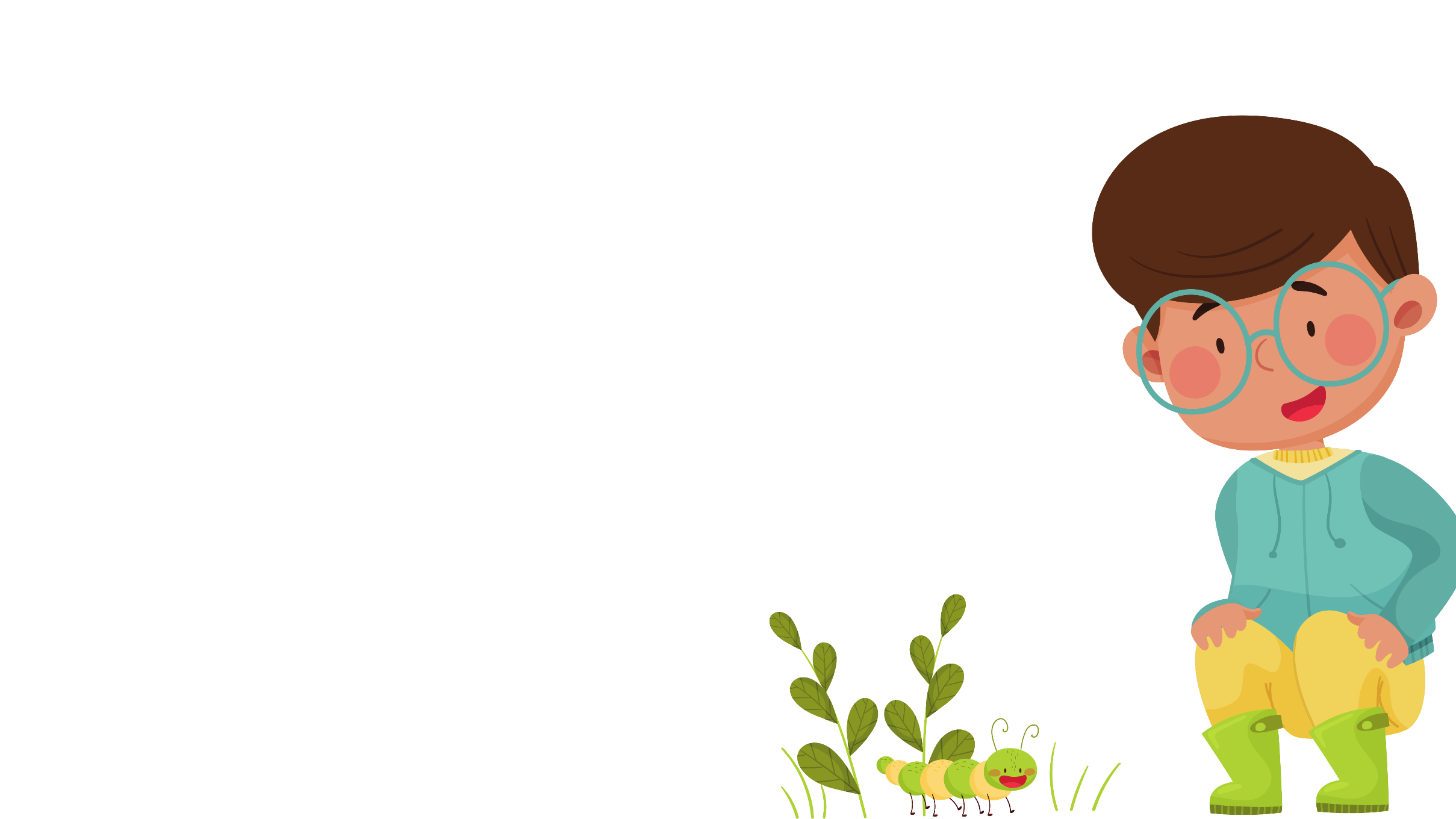 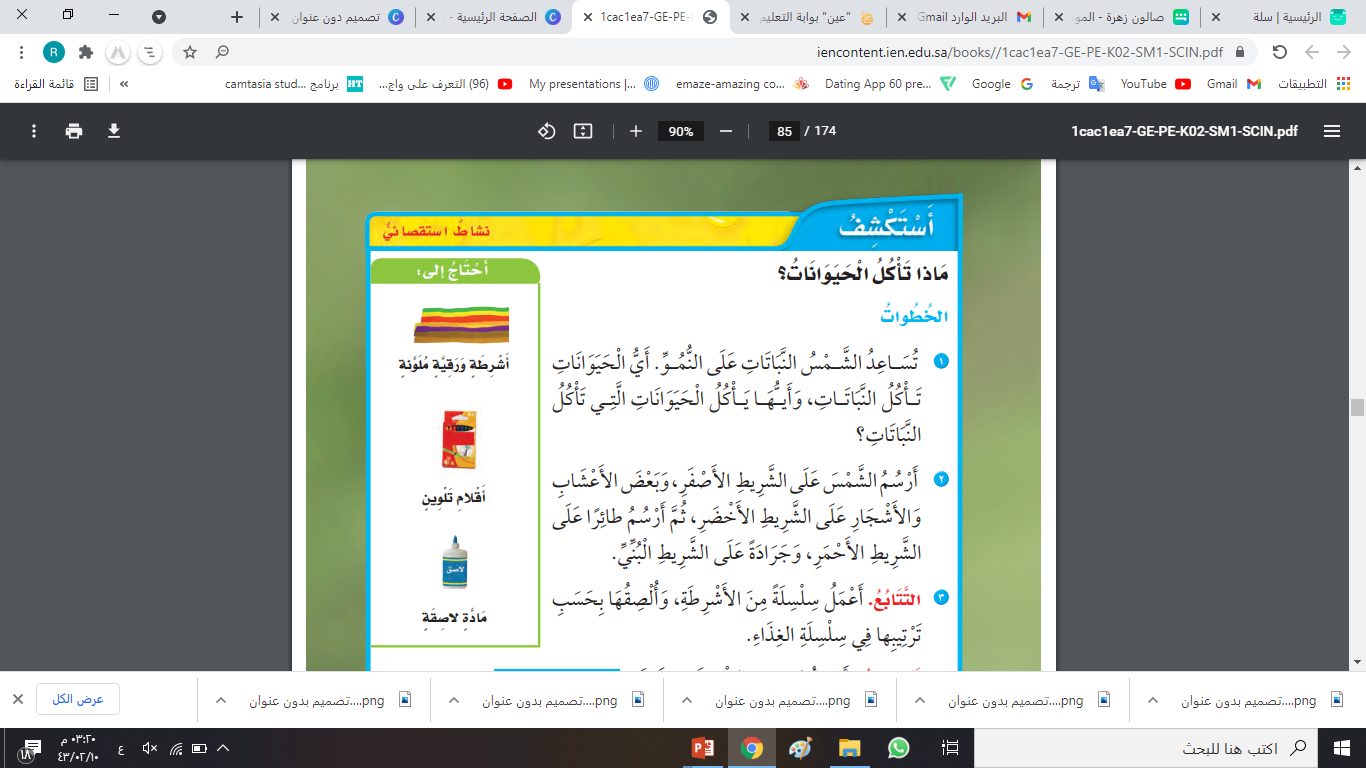 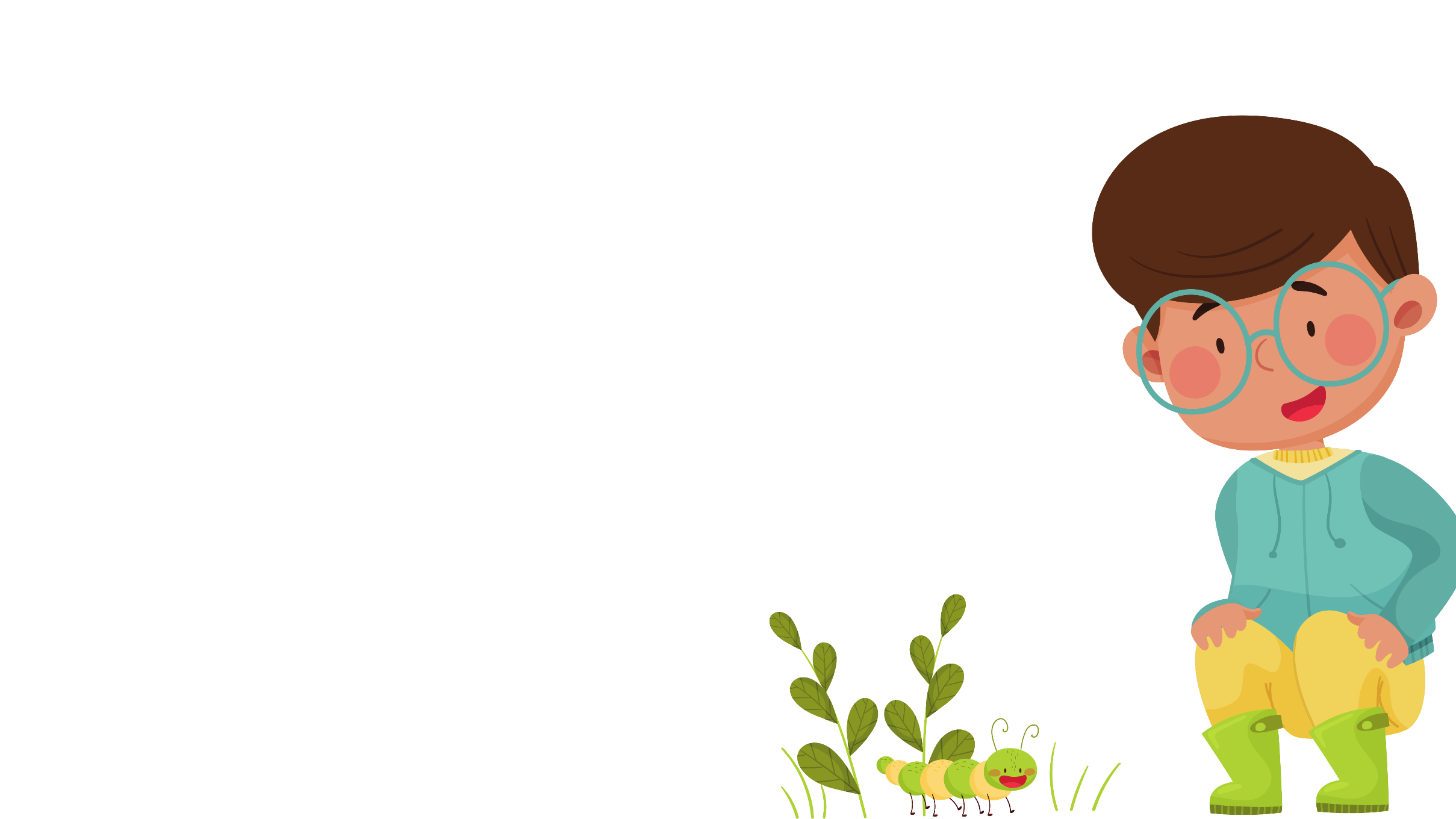 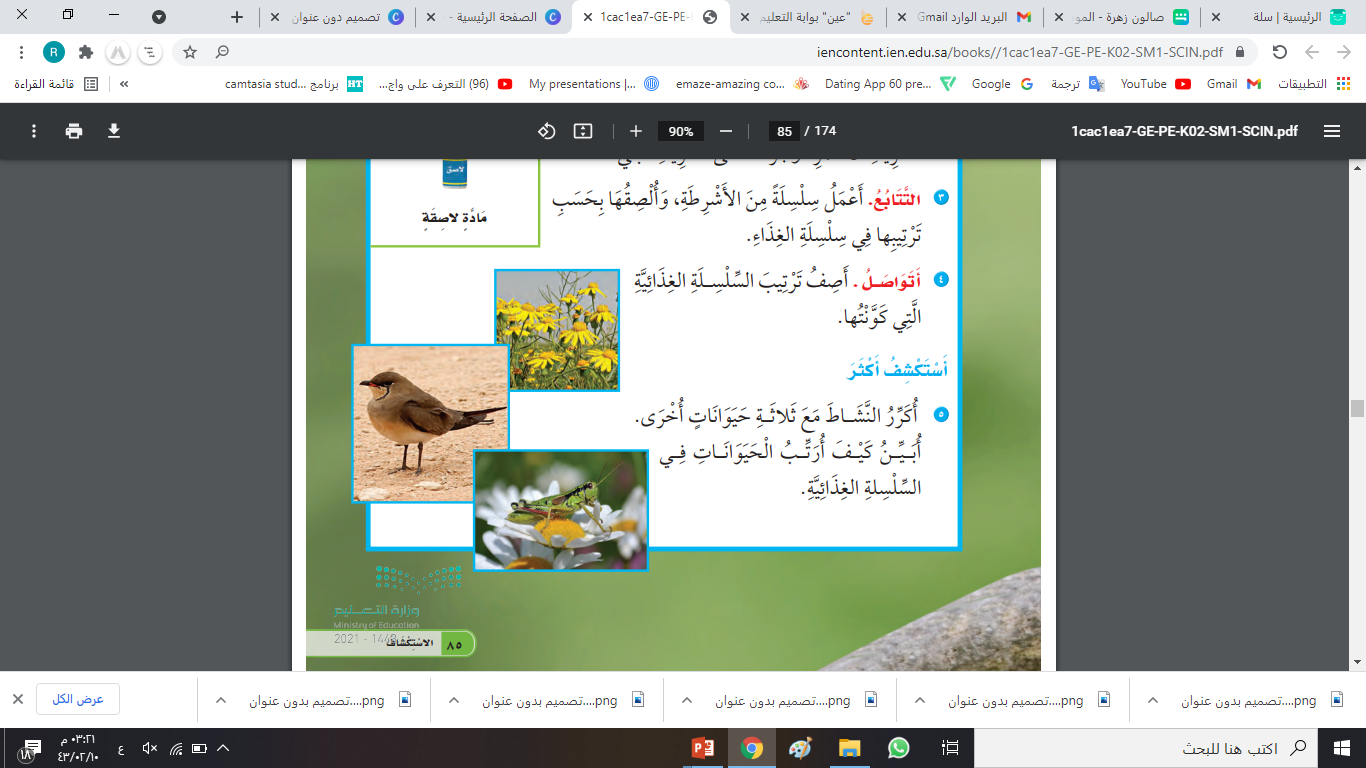 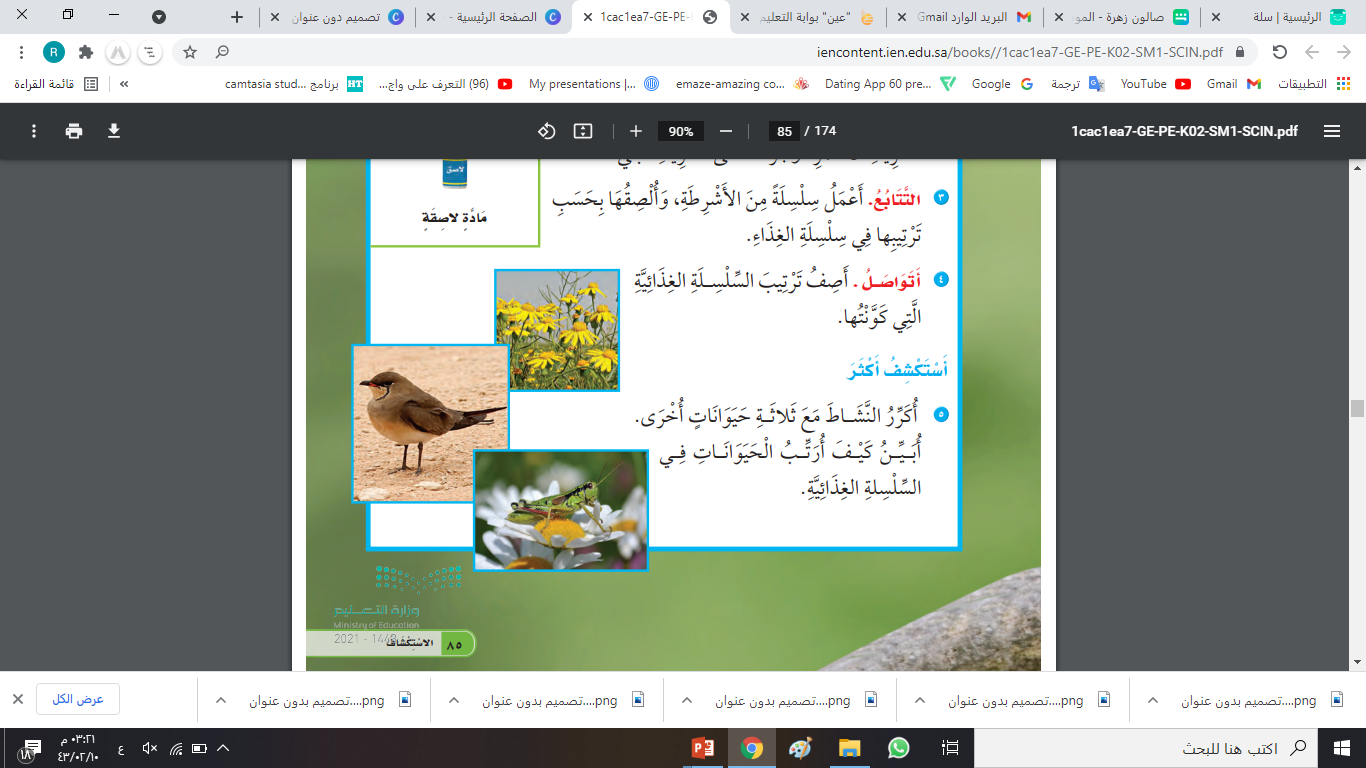 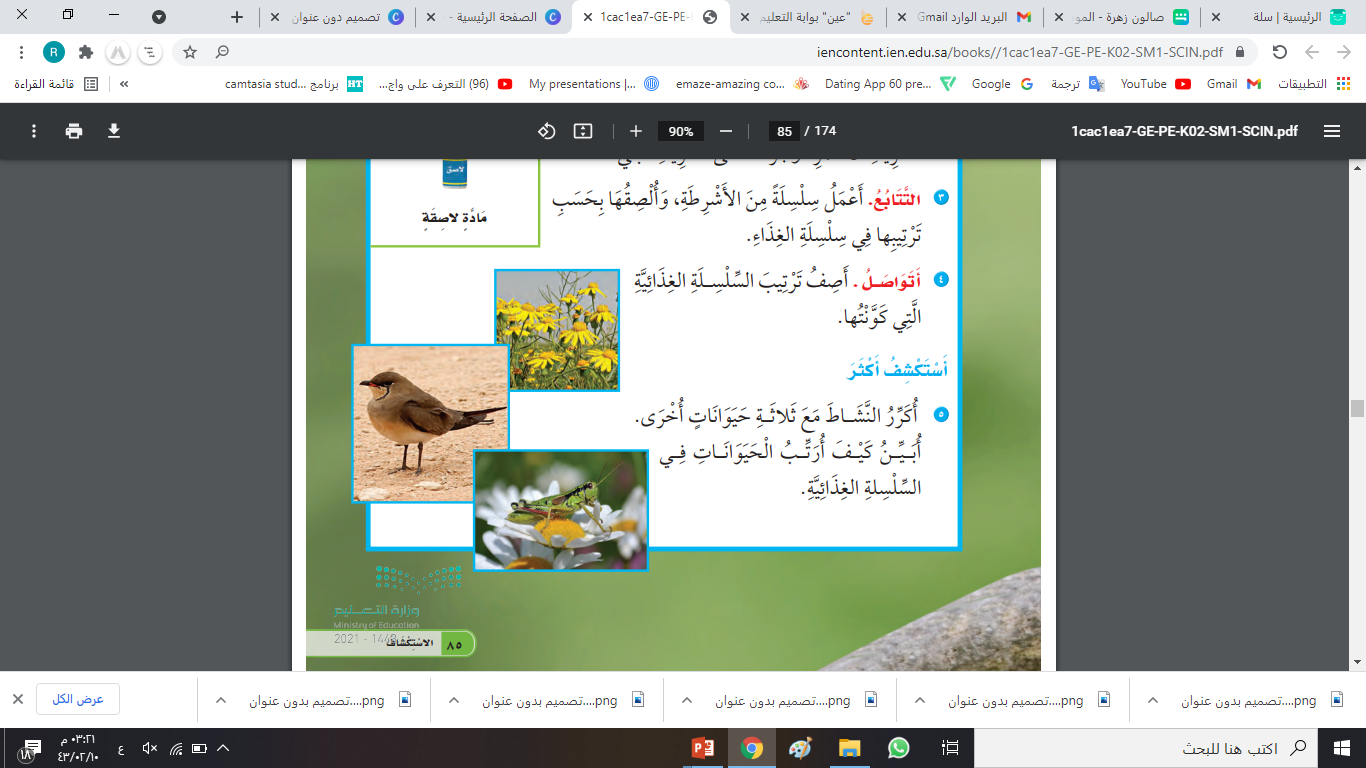 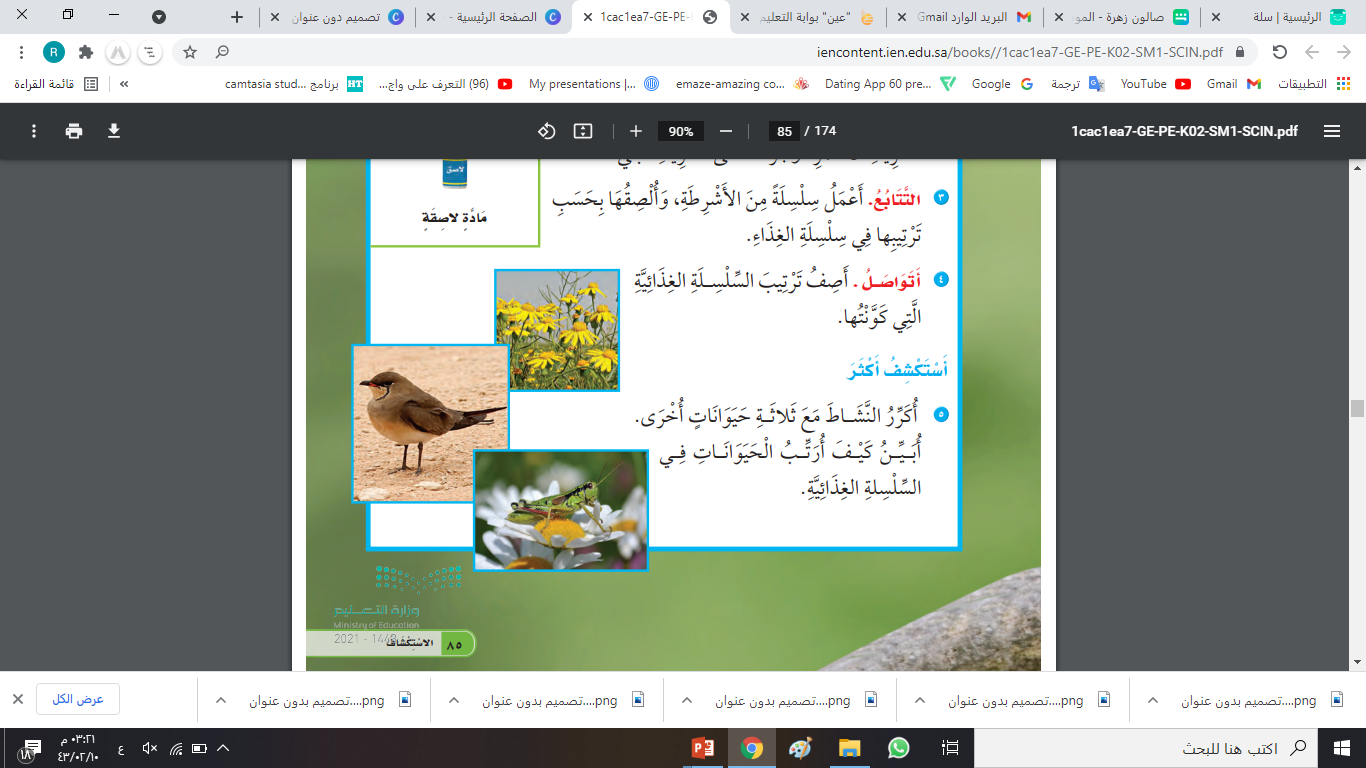 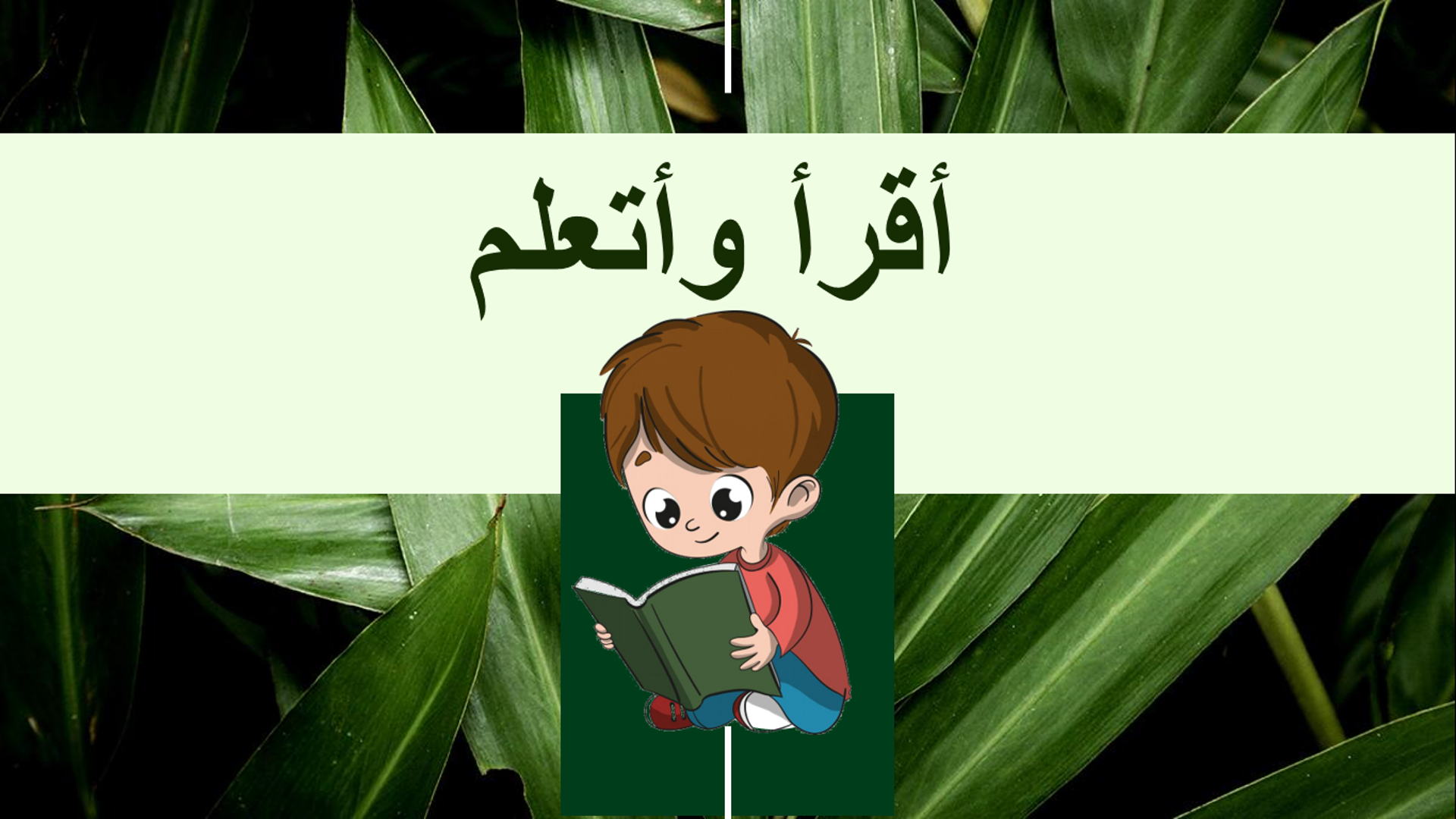 كيف تعتمد الحيوانات على حيوانات أخرى ؟
المفردات
السلسة الغذائية 
المفترس
الفريسة
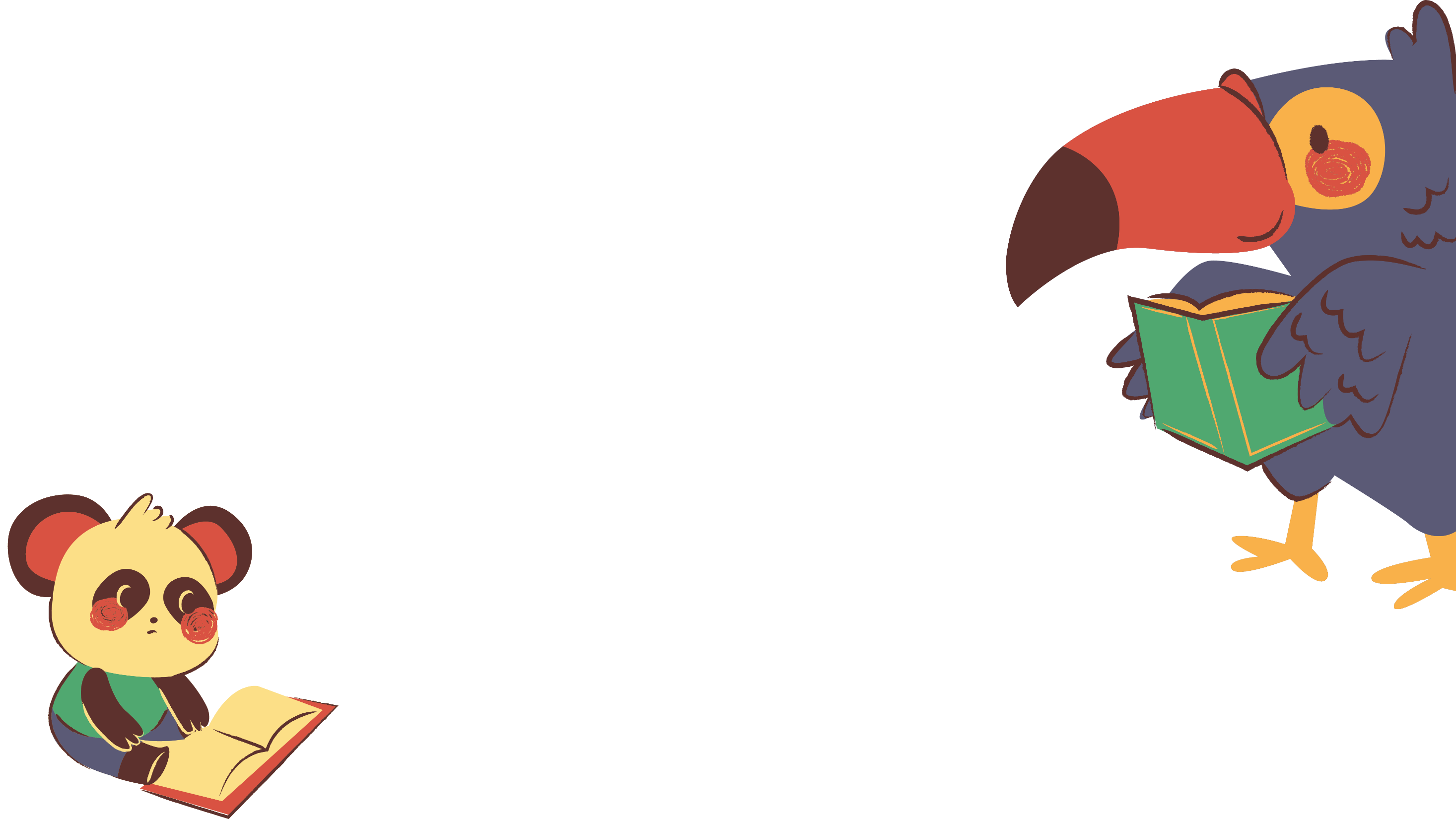 أقرأ وأتعلم
ما السلسلة الغذائية ؟
السلسلة الغذائية توضح التتابع الذي تحصل به المخلوقات الحية على الغذاء
تبدأ معظم سلاسل الغذاء بالشمس هناك الكثير من السلاسل الغذائية بعضها على اليابسة و بعضها الآخر على الماء
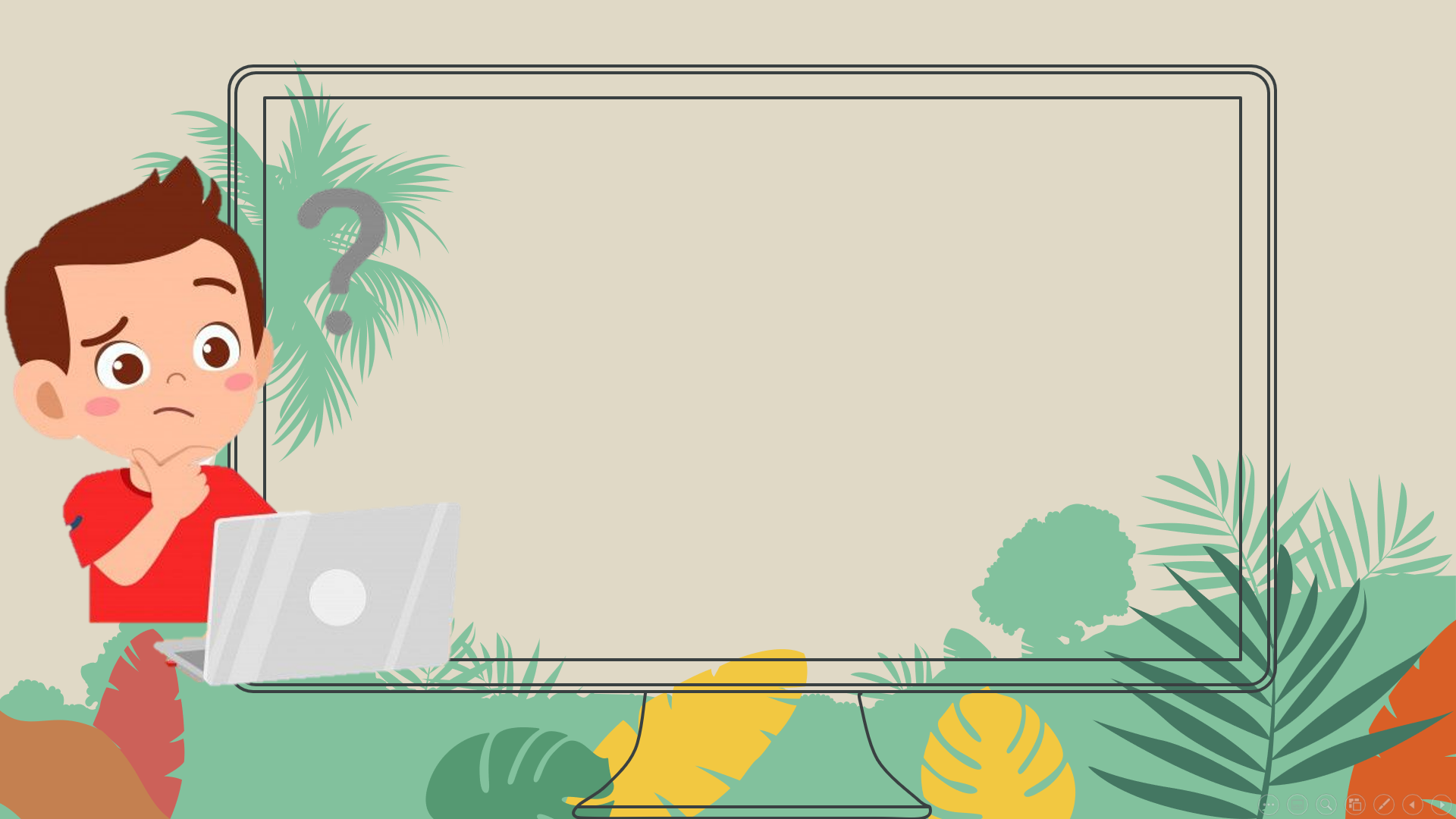 لنشاهد الفيديو
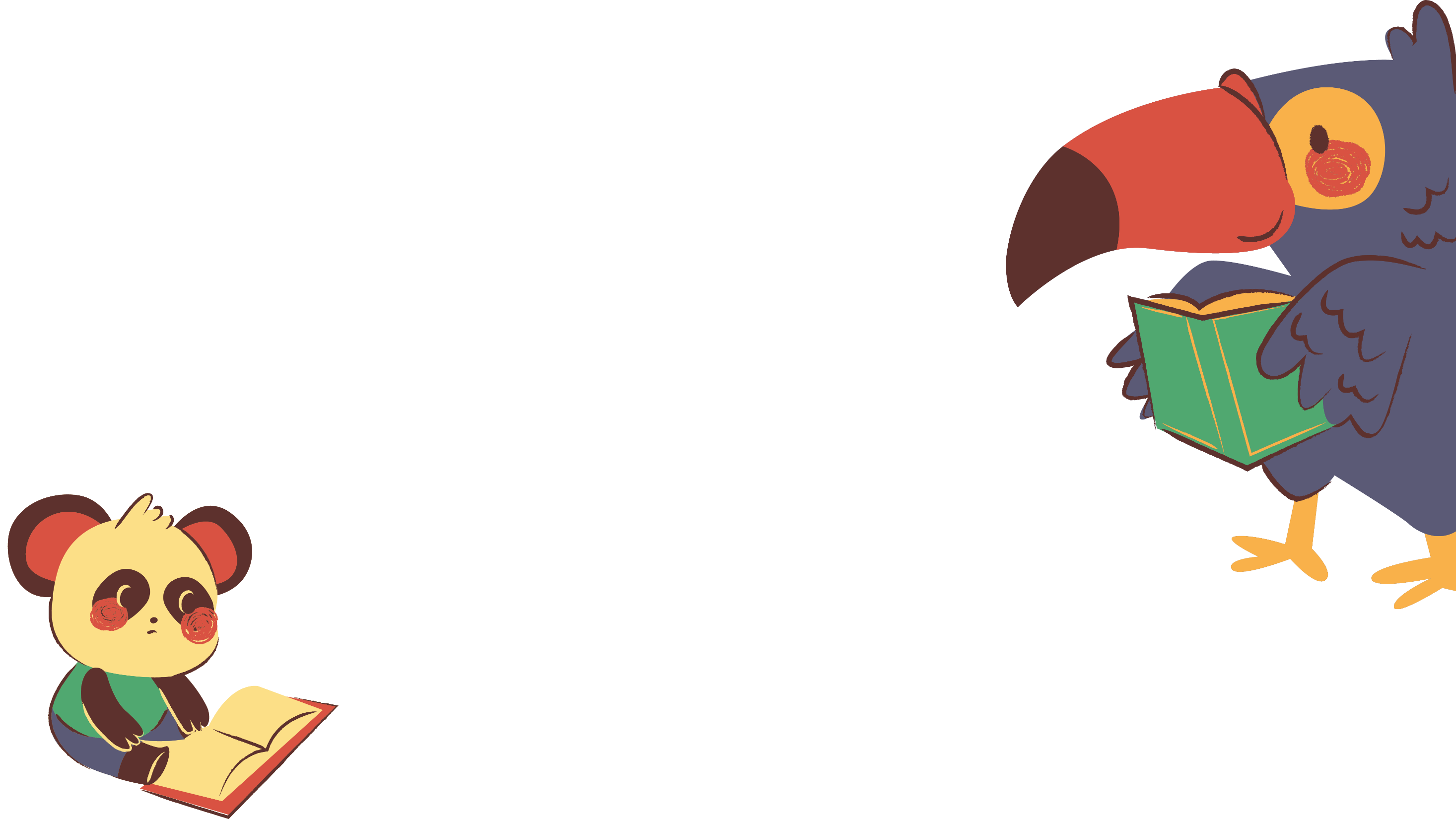 أقرأ وأتعلم
تتغذى الحيوانات على النباتات أو على حيوانات أخرى 
فالحيوان الذي يصطاد حيوانات أخرى ليتغذى عليها 
يسمى مفترسًا
أما الحيوان الذي يصطاد الحيوان المفترس 
يسمى فريسة
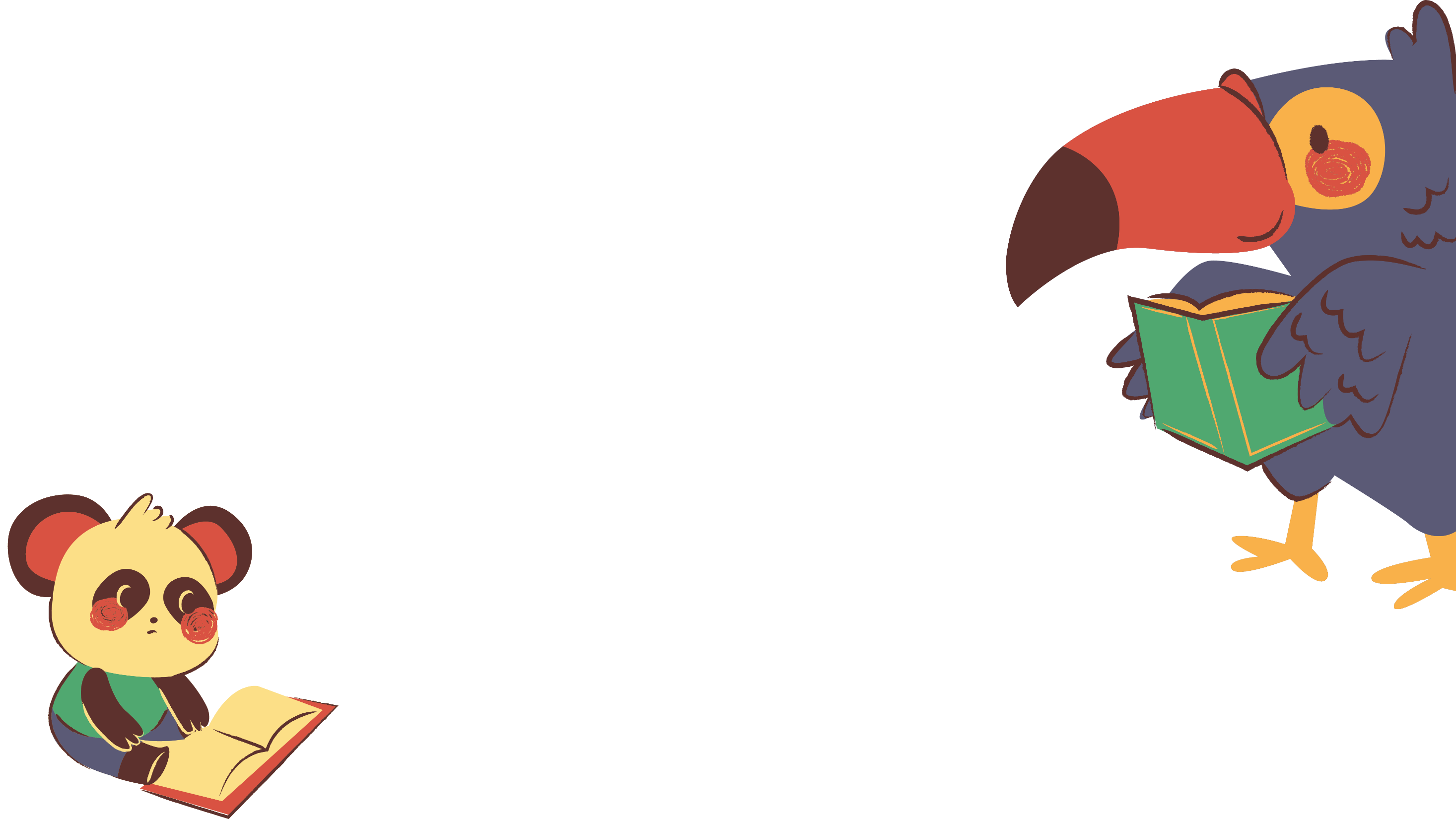 أقرأ وأتعلم
بعض الحيوانات تتغذى على النباتات والحيوانات 
ومنها الديدان
فالديدان تفكك المخلوقات الحية إلى قطع صغيرة جدًا
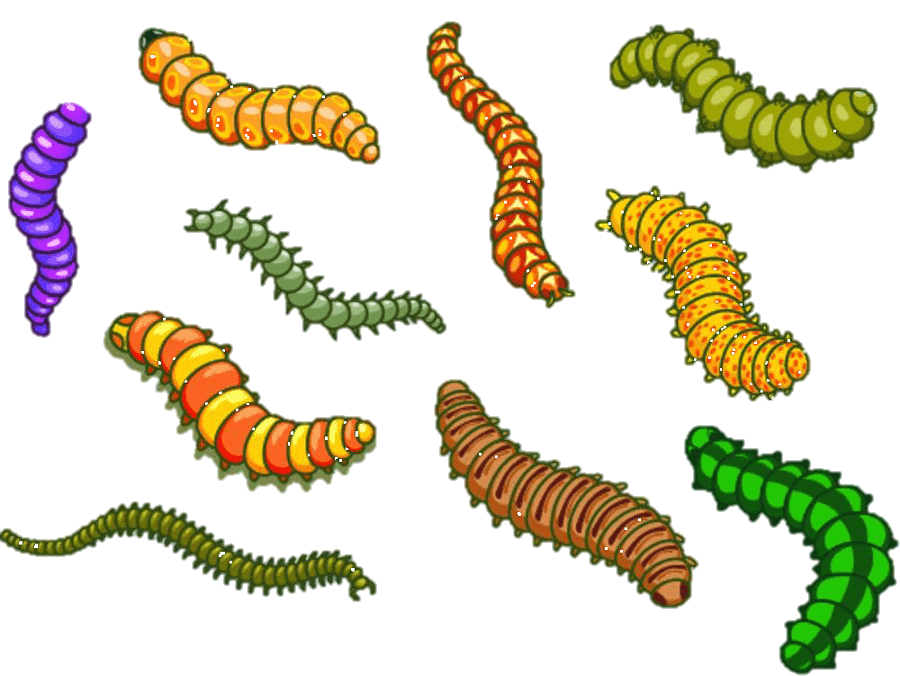 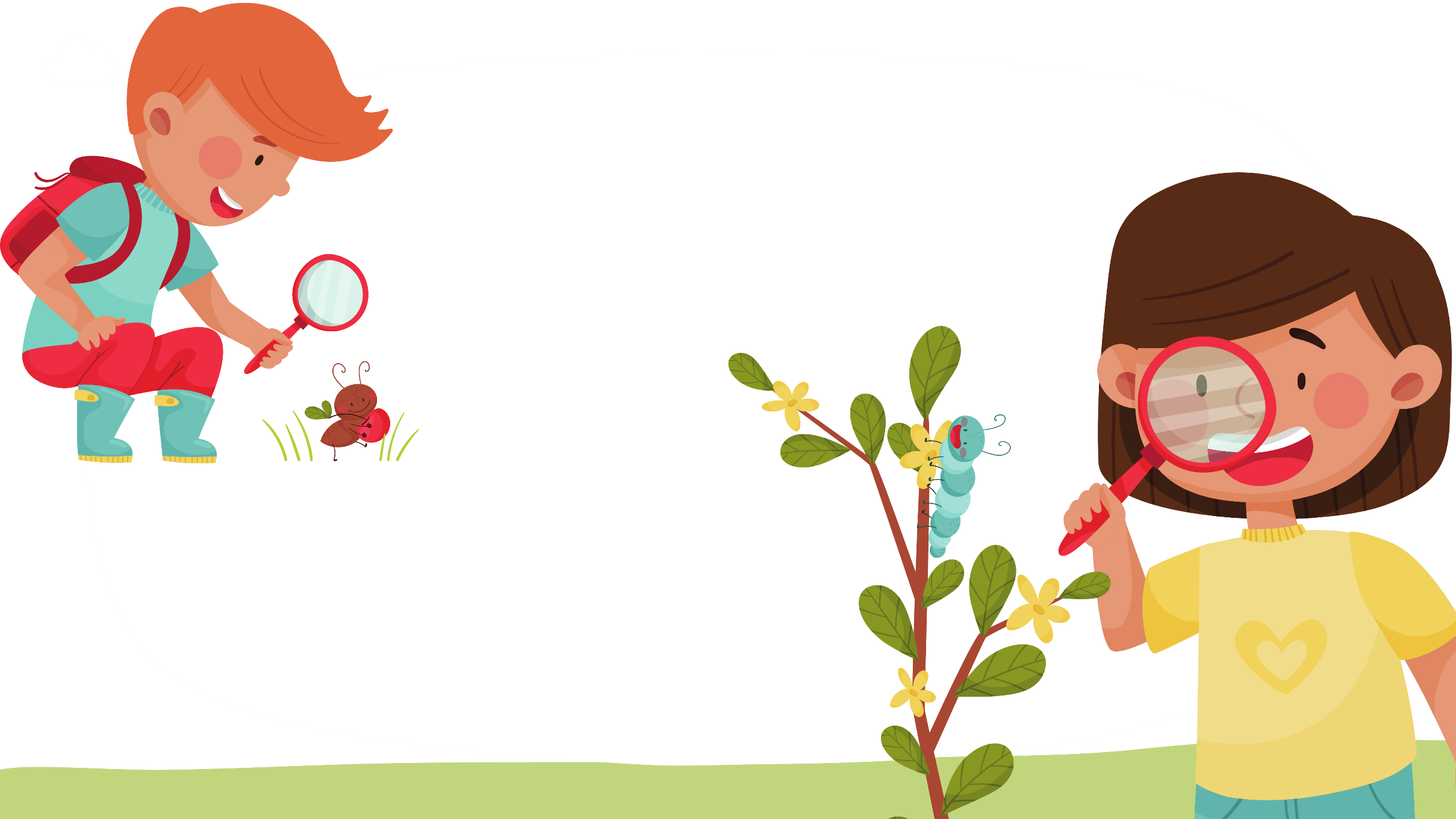 أقرأ الشكل
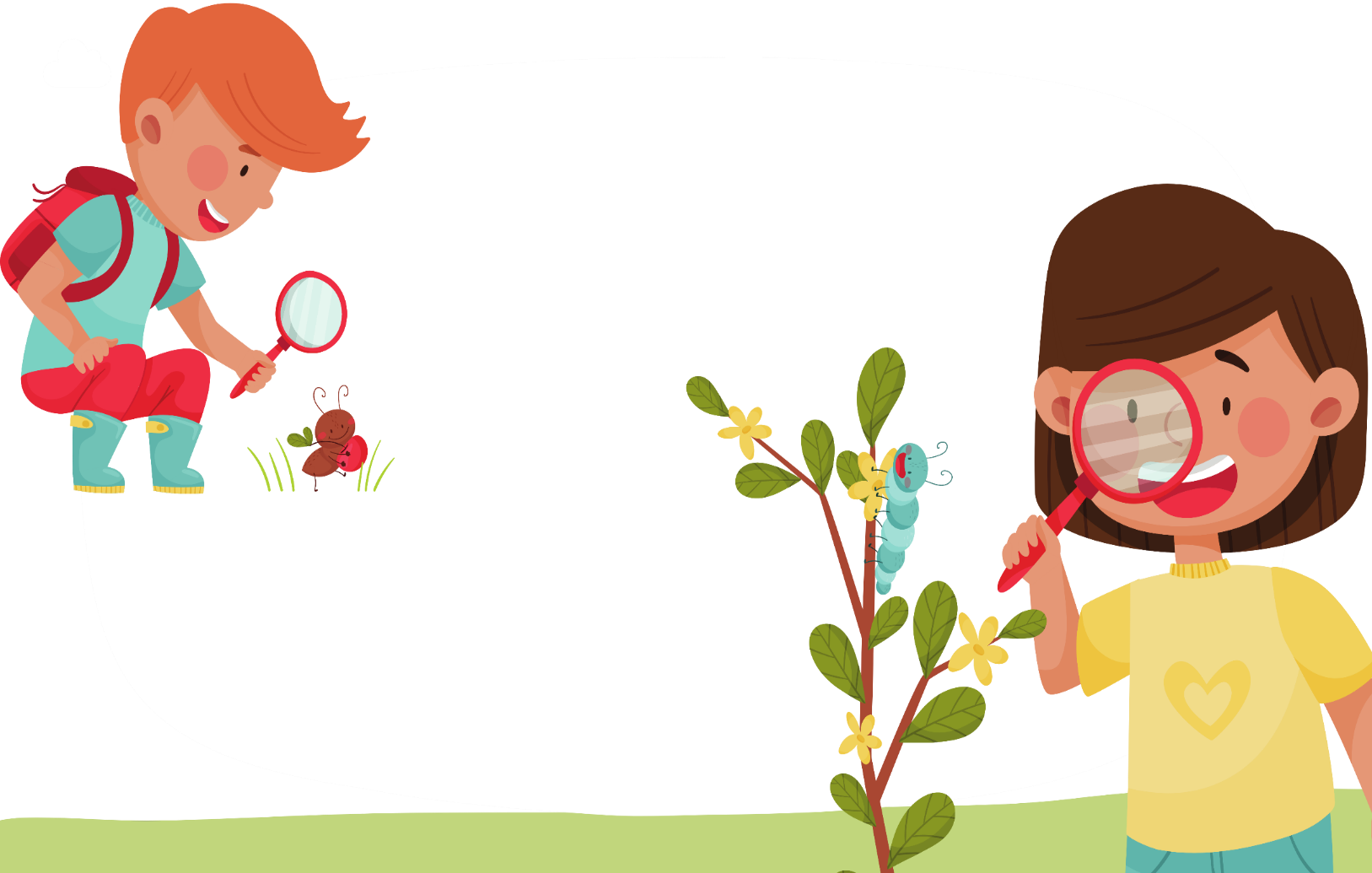 أقرأ الشكل
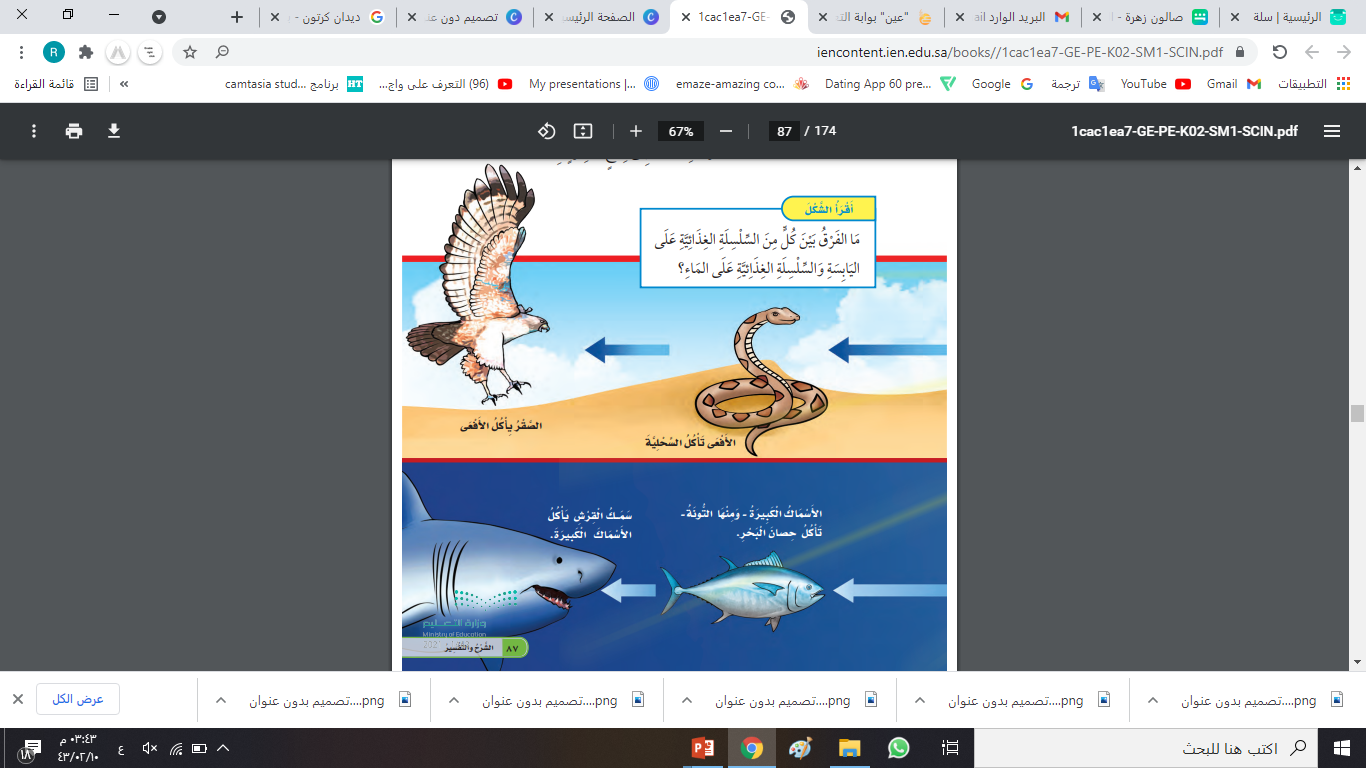 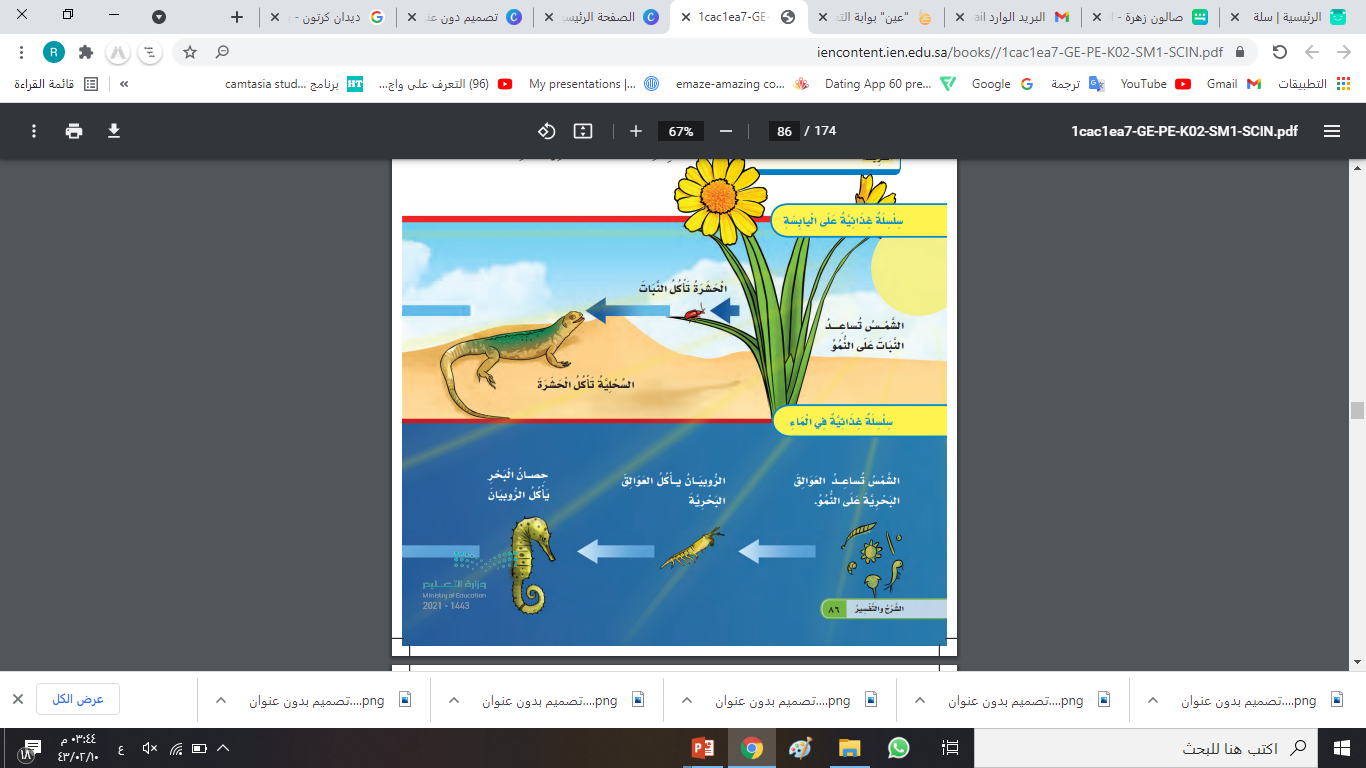 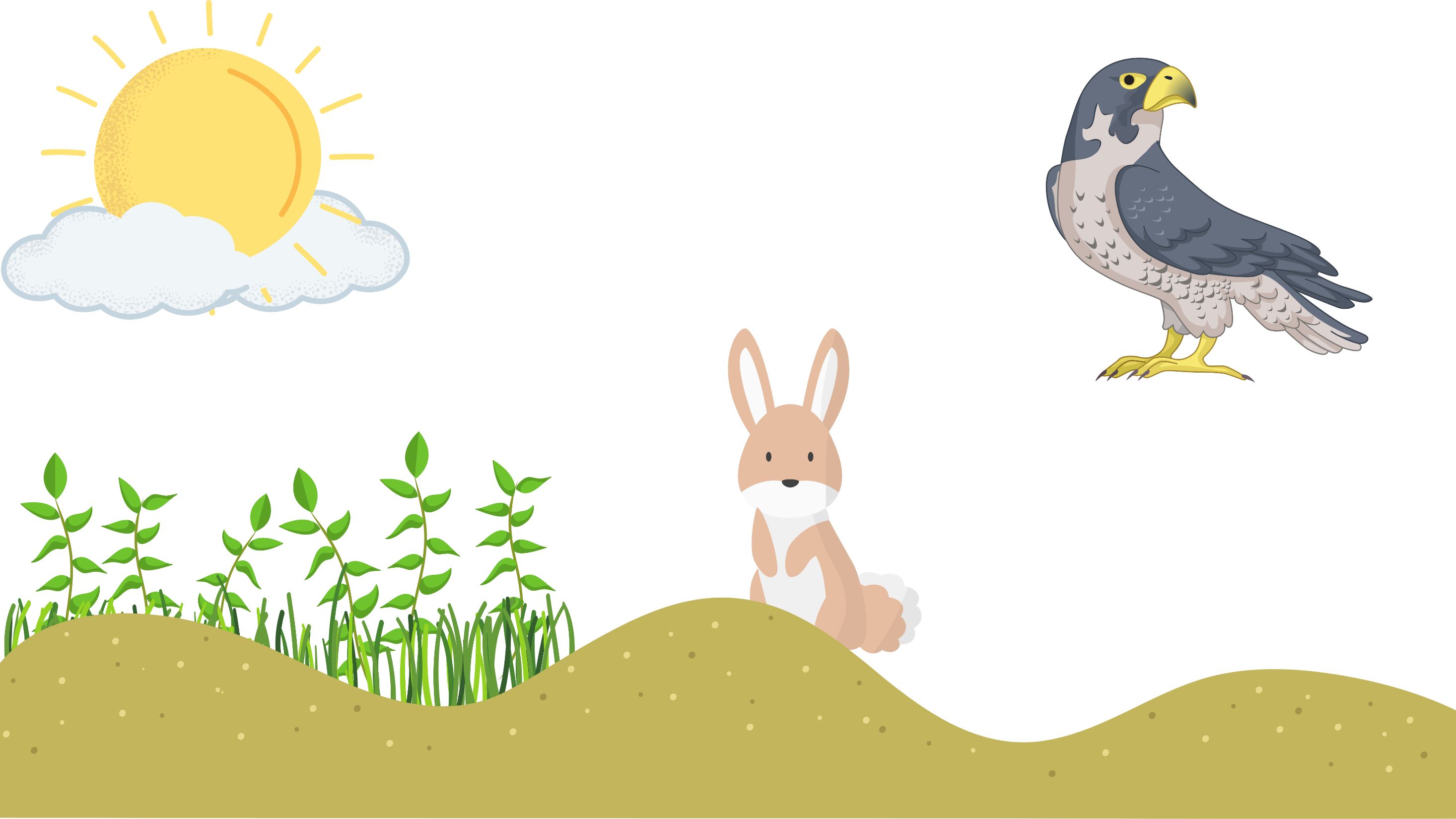 سلسة غذائية في الصحراء
تحتاج النباتات إلى 
ضوء الشمس لتصنع 
غذاءها
يأكل 
الأرنب النباتات
يأكل 
الصقر الأرنب
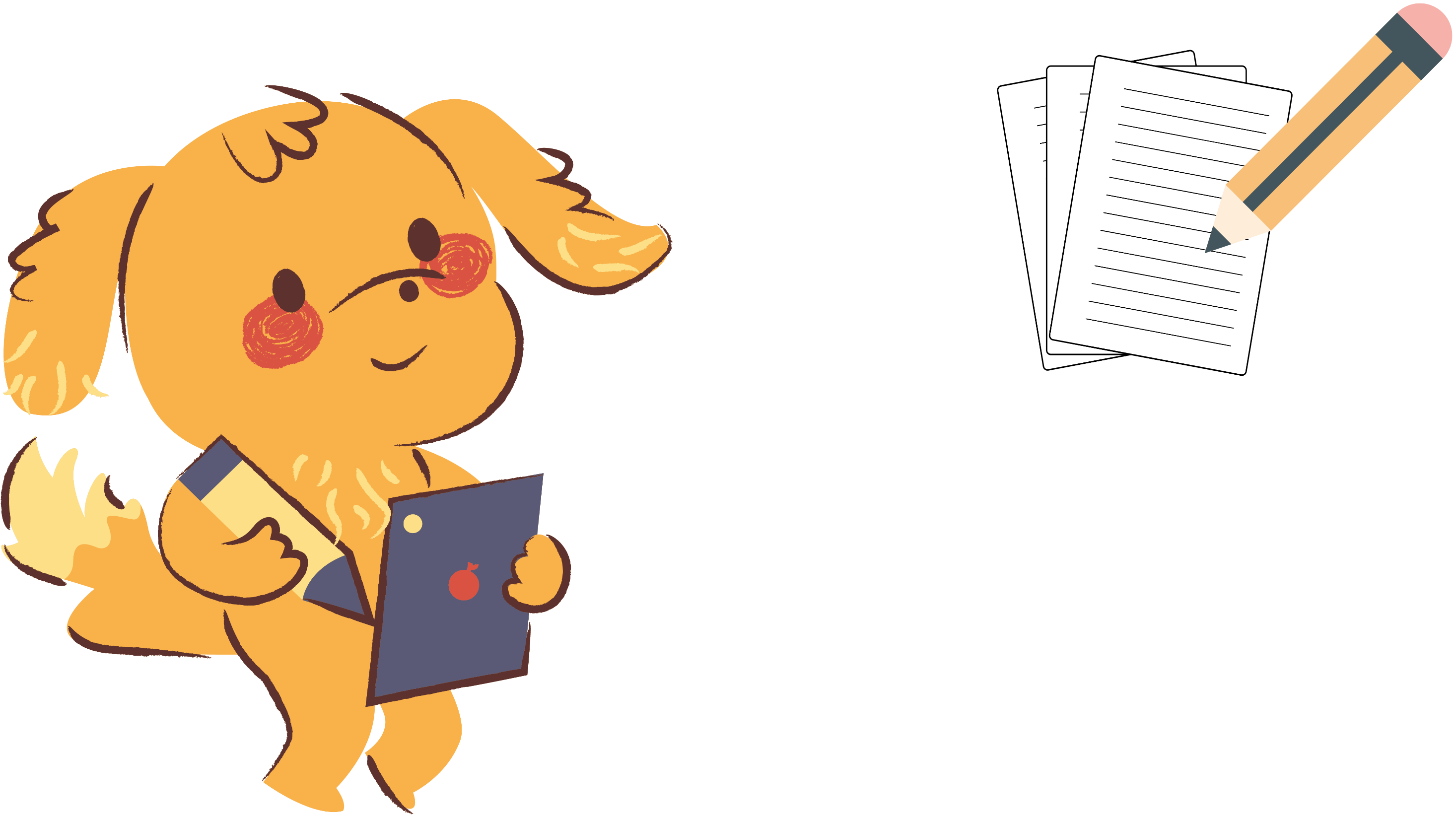 أفكر وأتحدث وأكتب
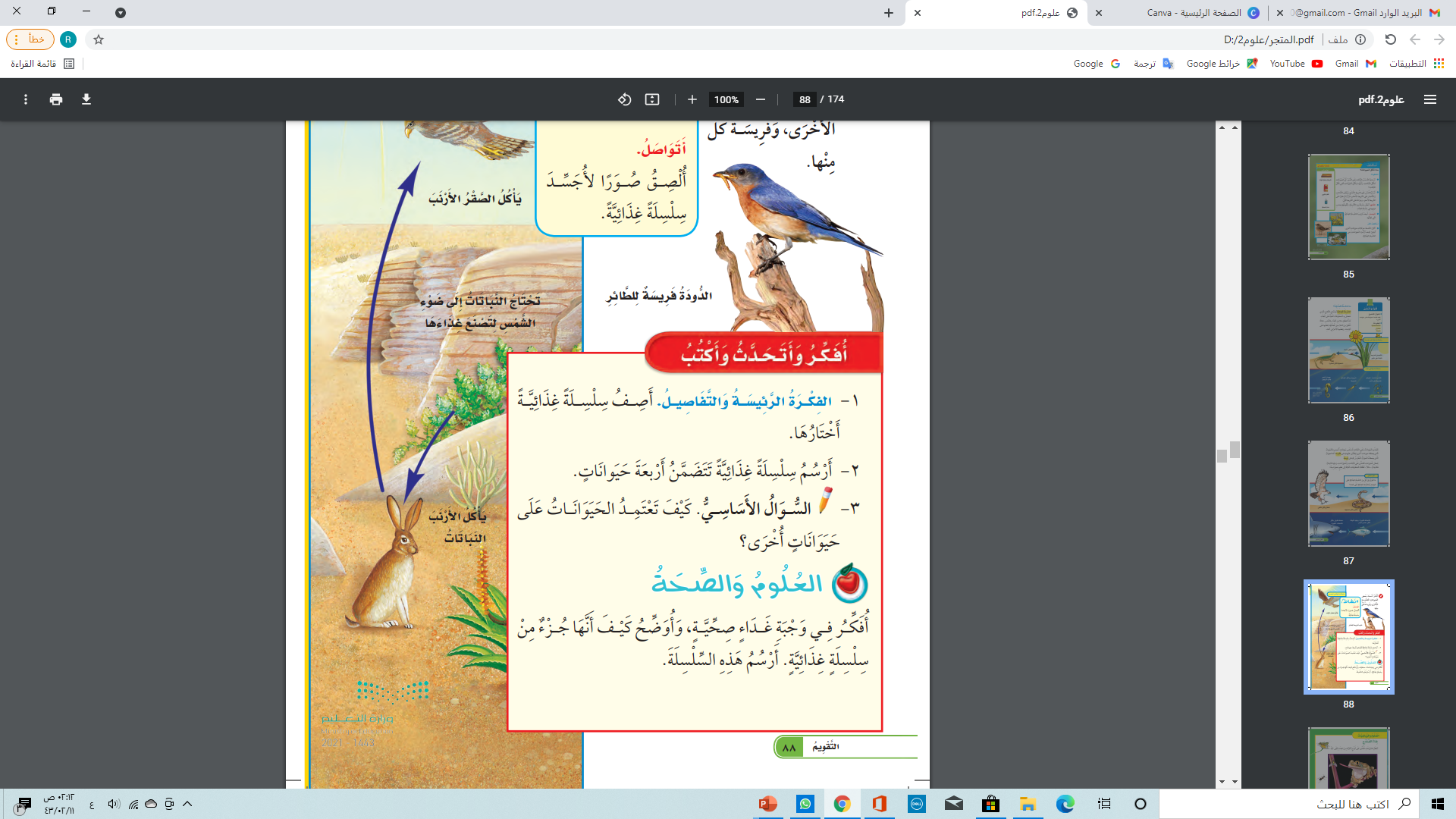 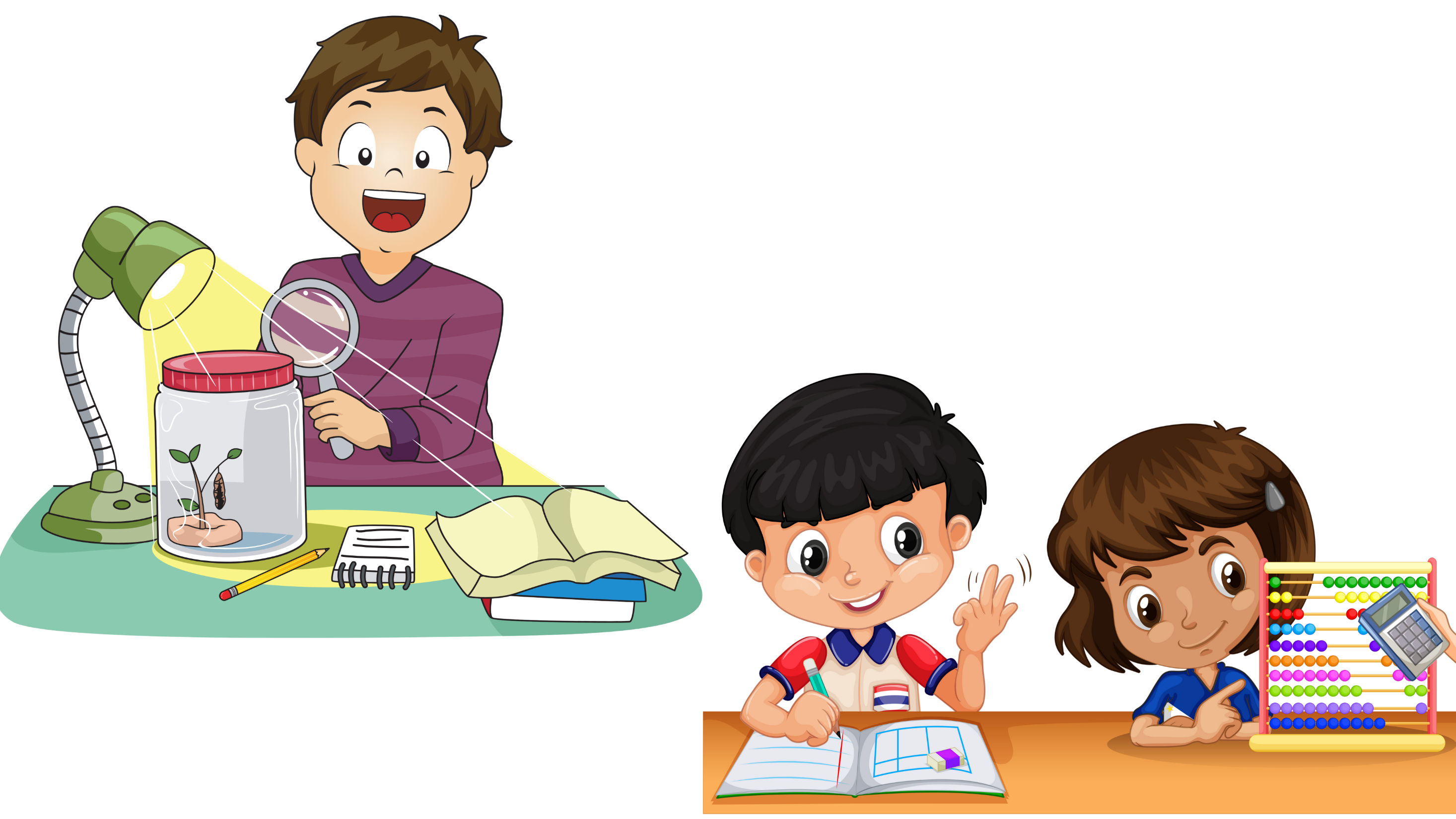 العلوم
والرياضيات
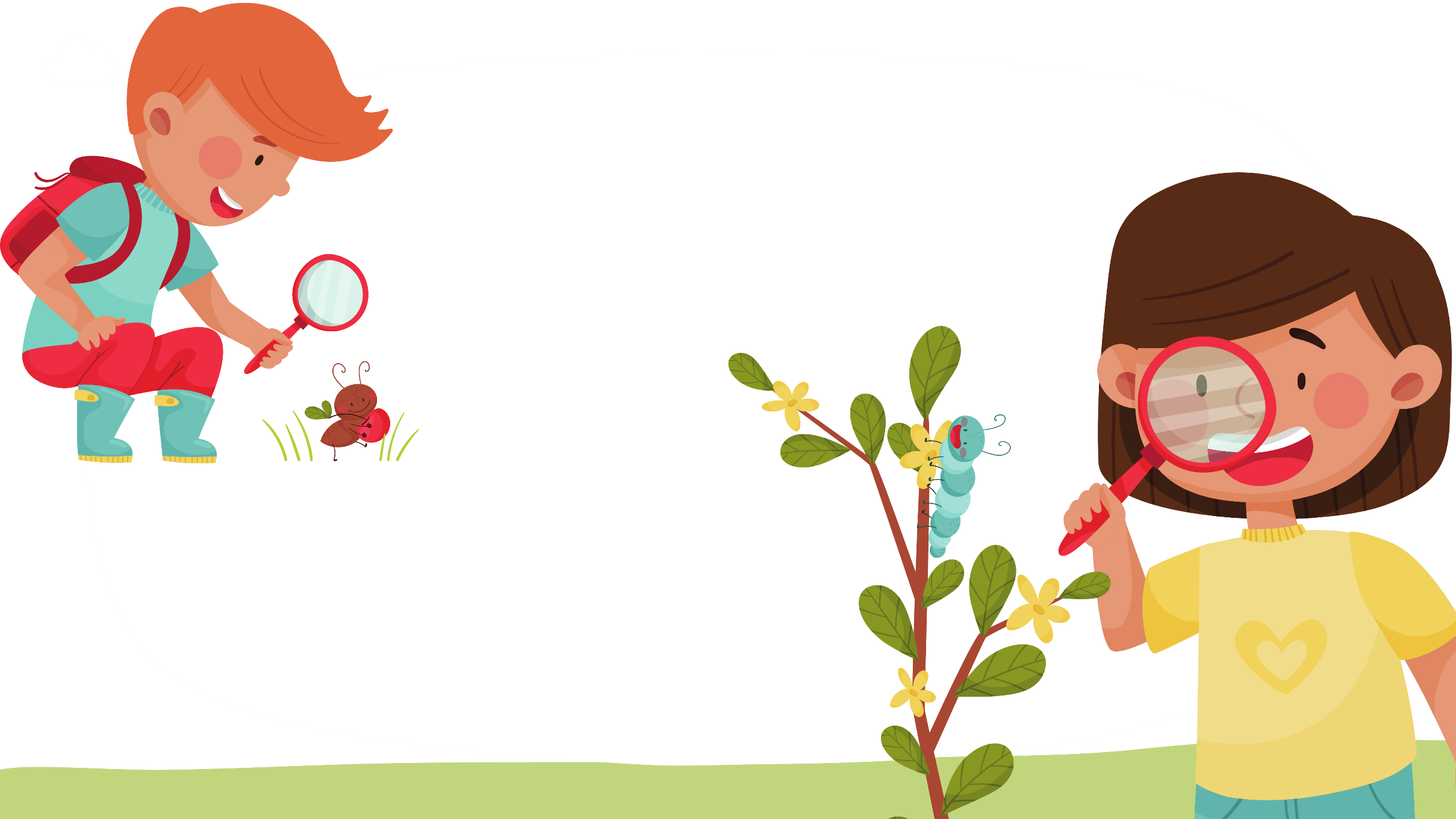 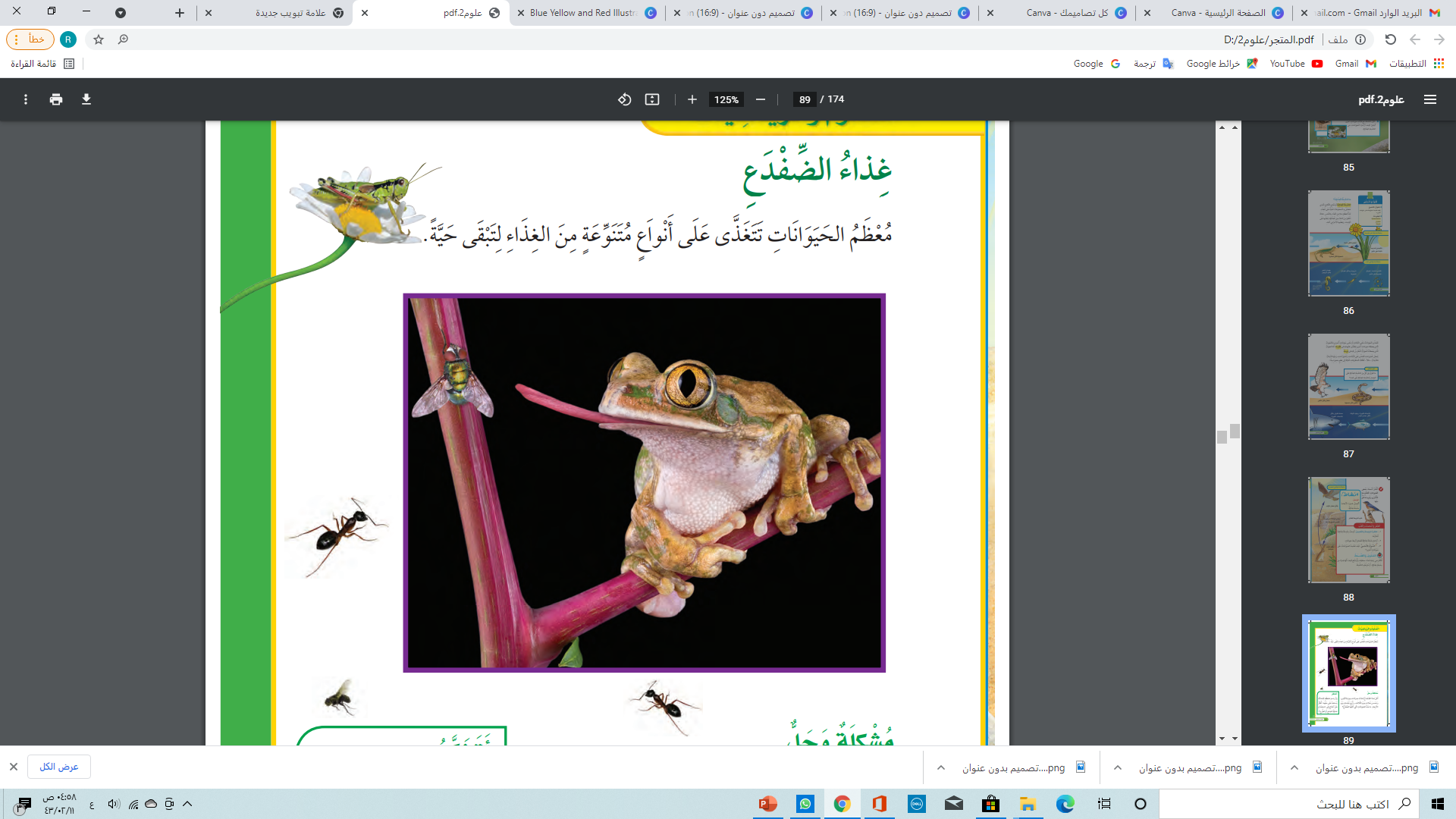 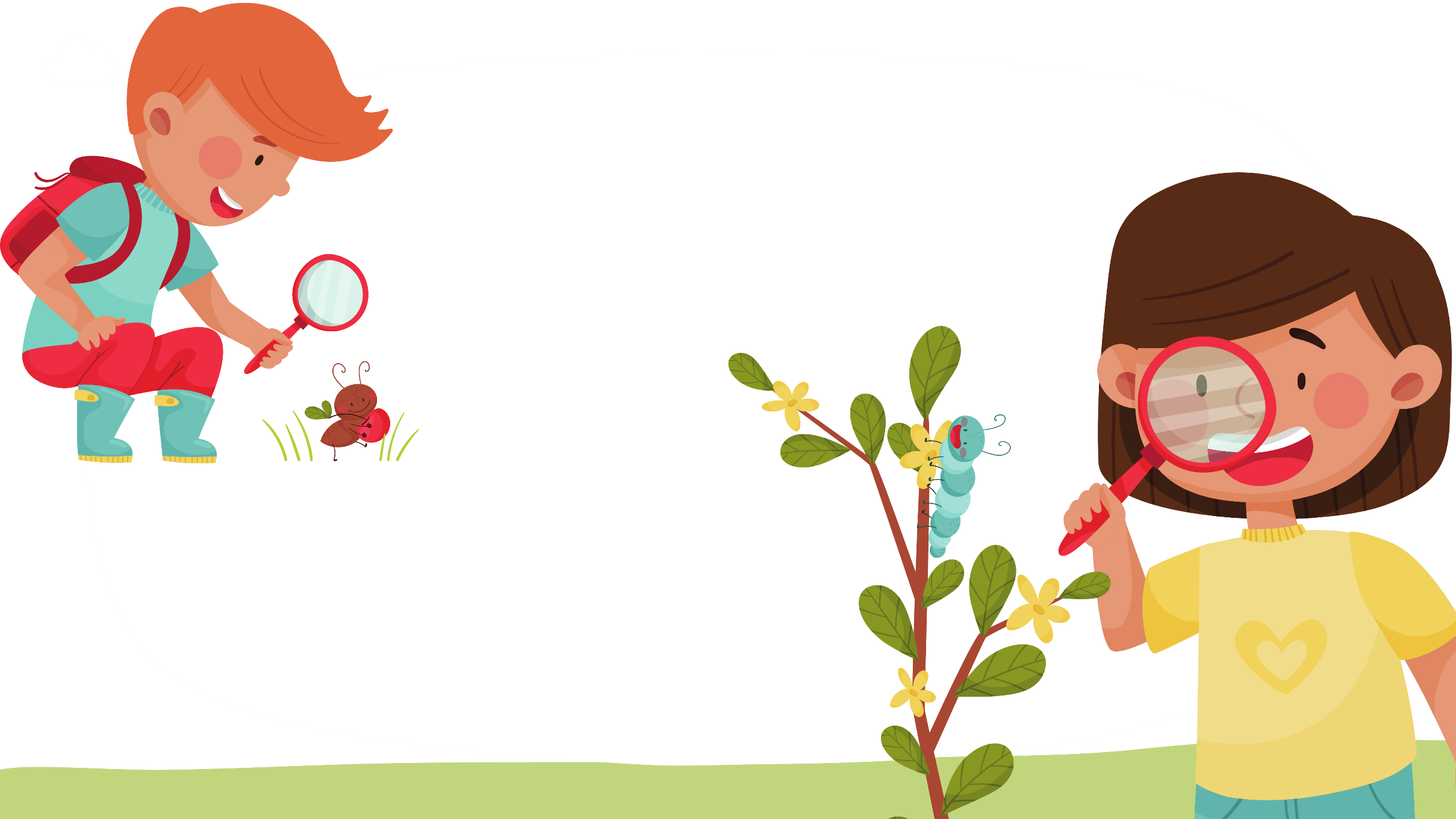 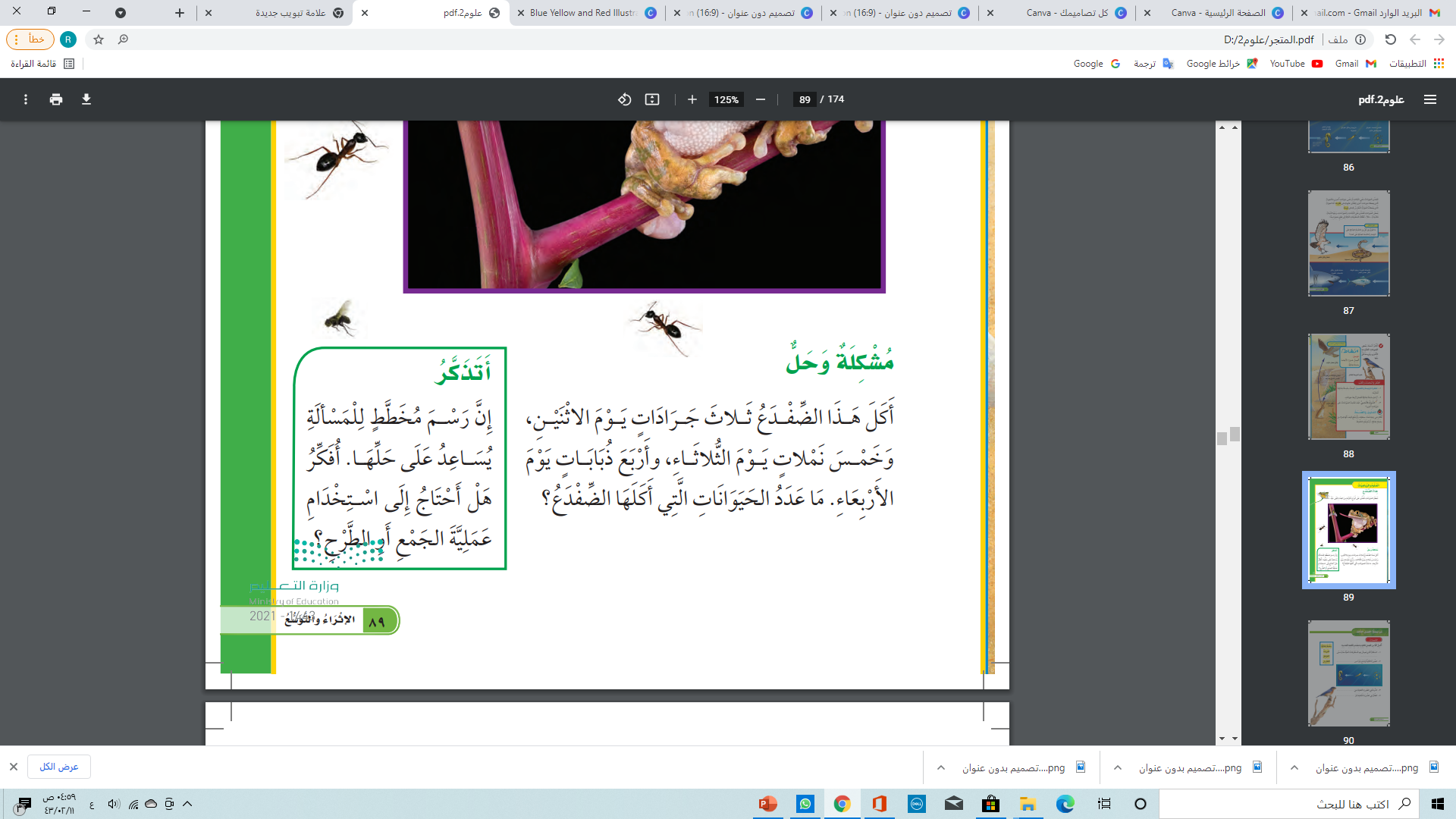 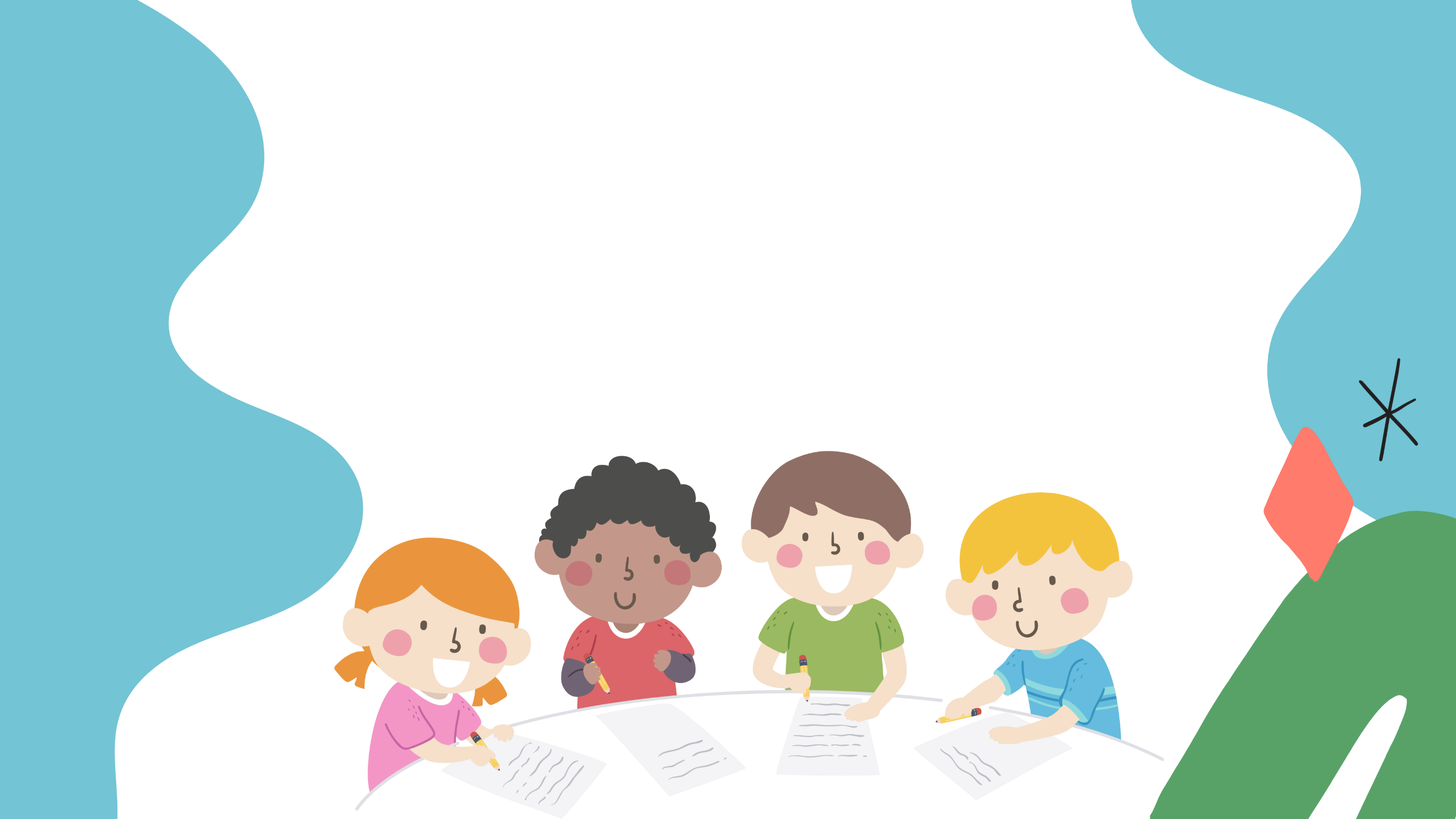 مراجعة الفصل الثالث
تجميع النقاط خلف كل مربع رقم يمثل النقاط يتم الضغط على الرقم خلف المربع ويتم احتسابها في حال الإجابة صحيحة على السؤال
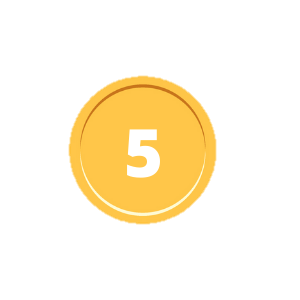 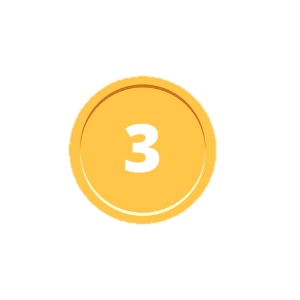 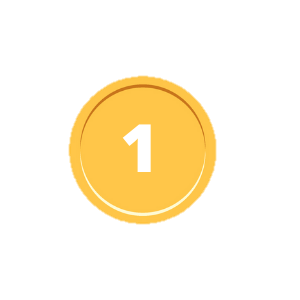 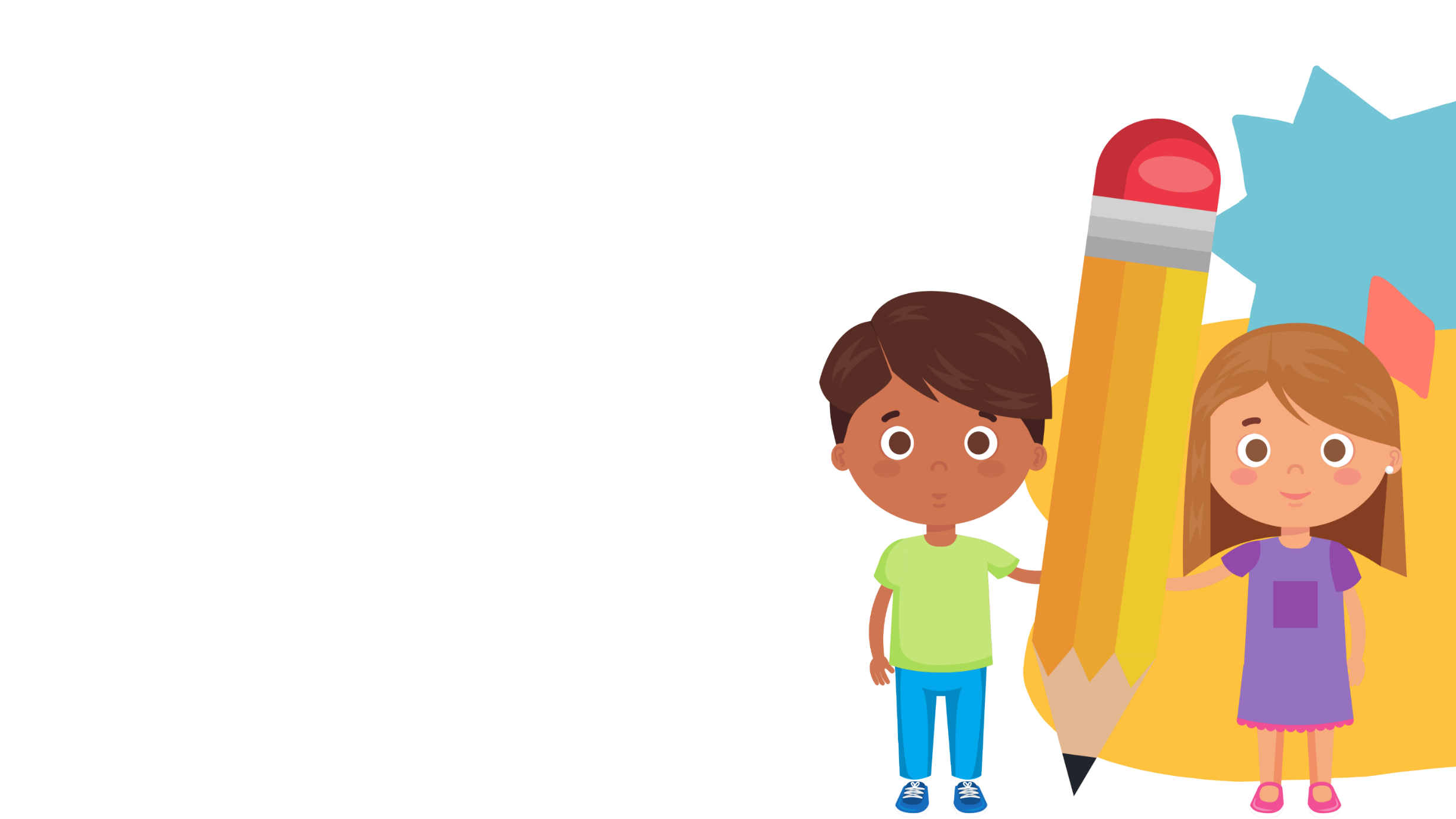 السؤال الثاني
السؤال الأول
السؤال الثالث
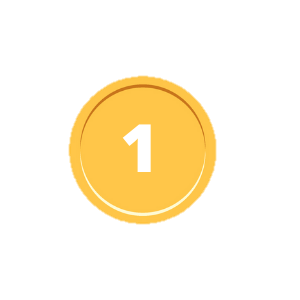 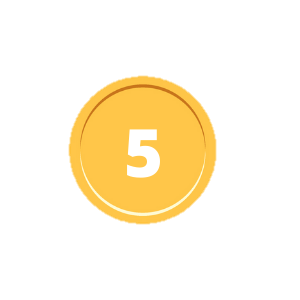 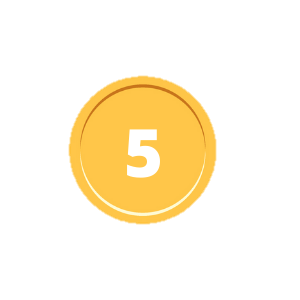 السؤال الخامس
السؤال الرابع
السؤال السادس
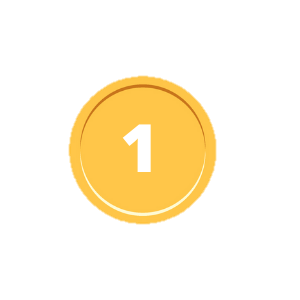 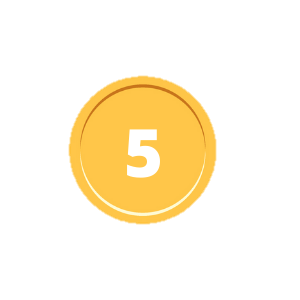 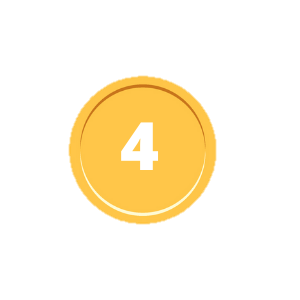 السؤال الثامن
السؤال السابع
السؤال التاسع
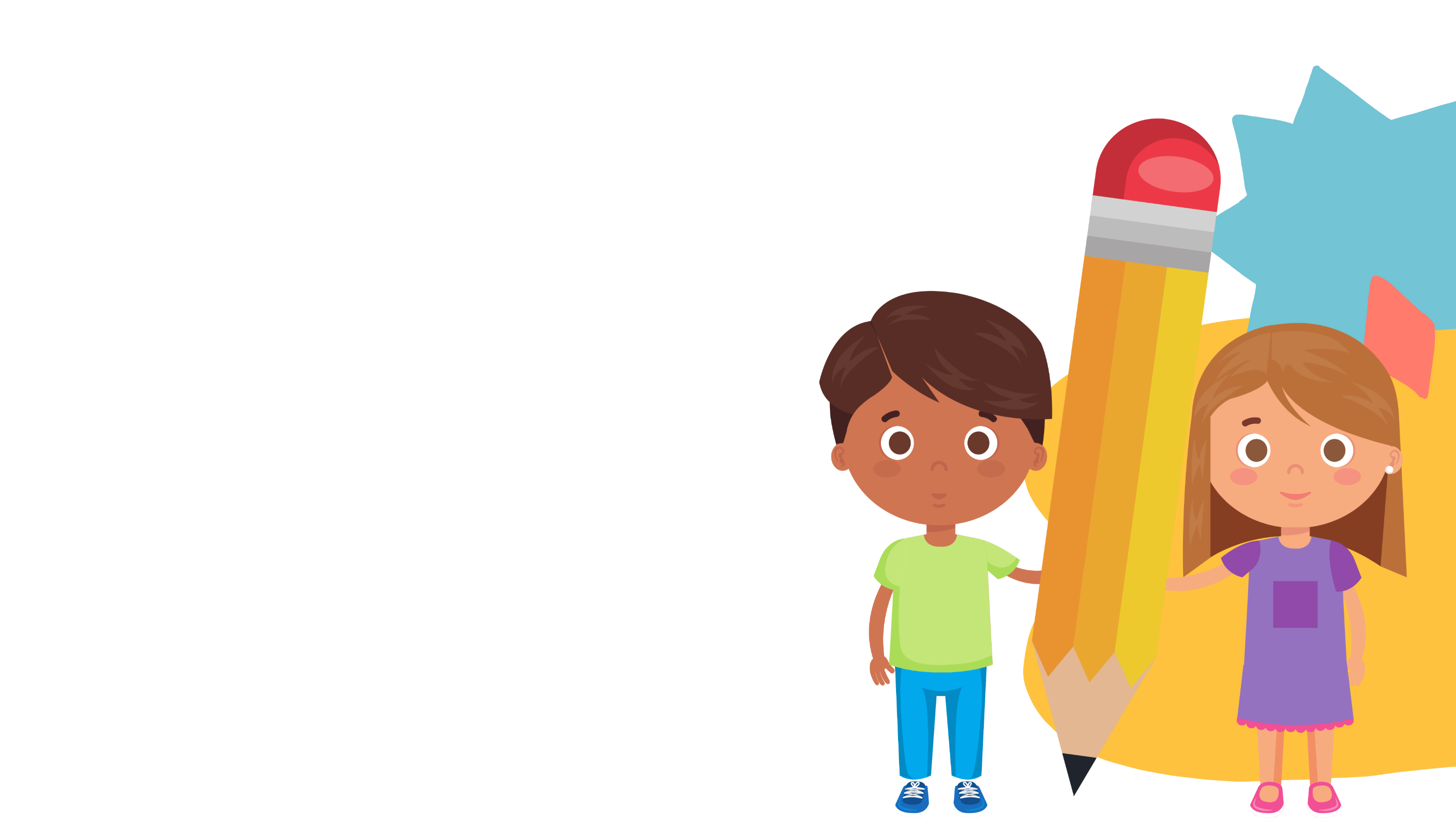 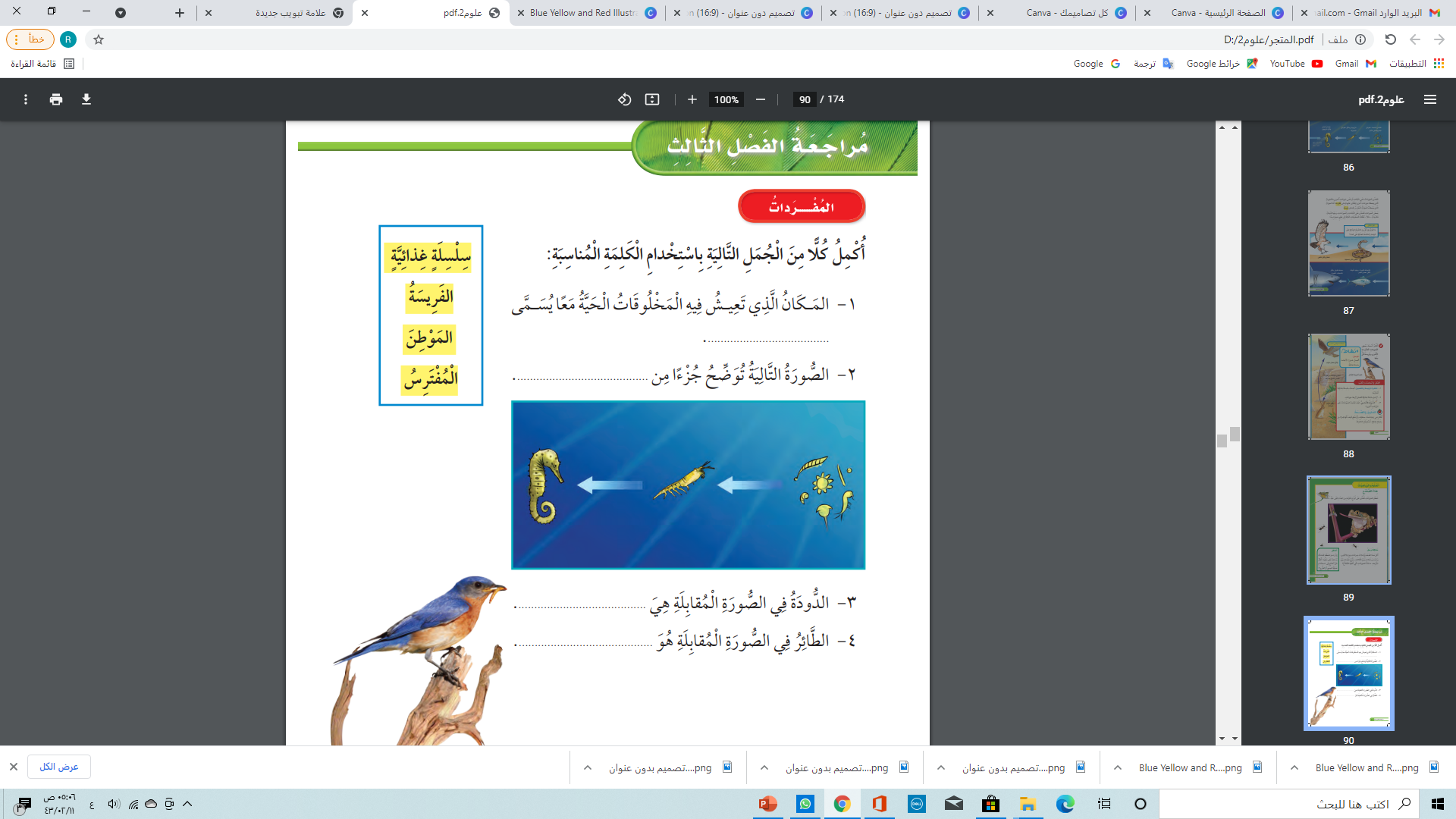 الموطن
سلسة غذائية
العودة للمربعات
الفريسة
المفترس
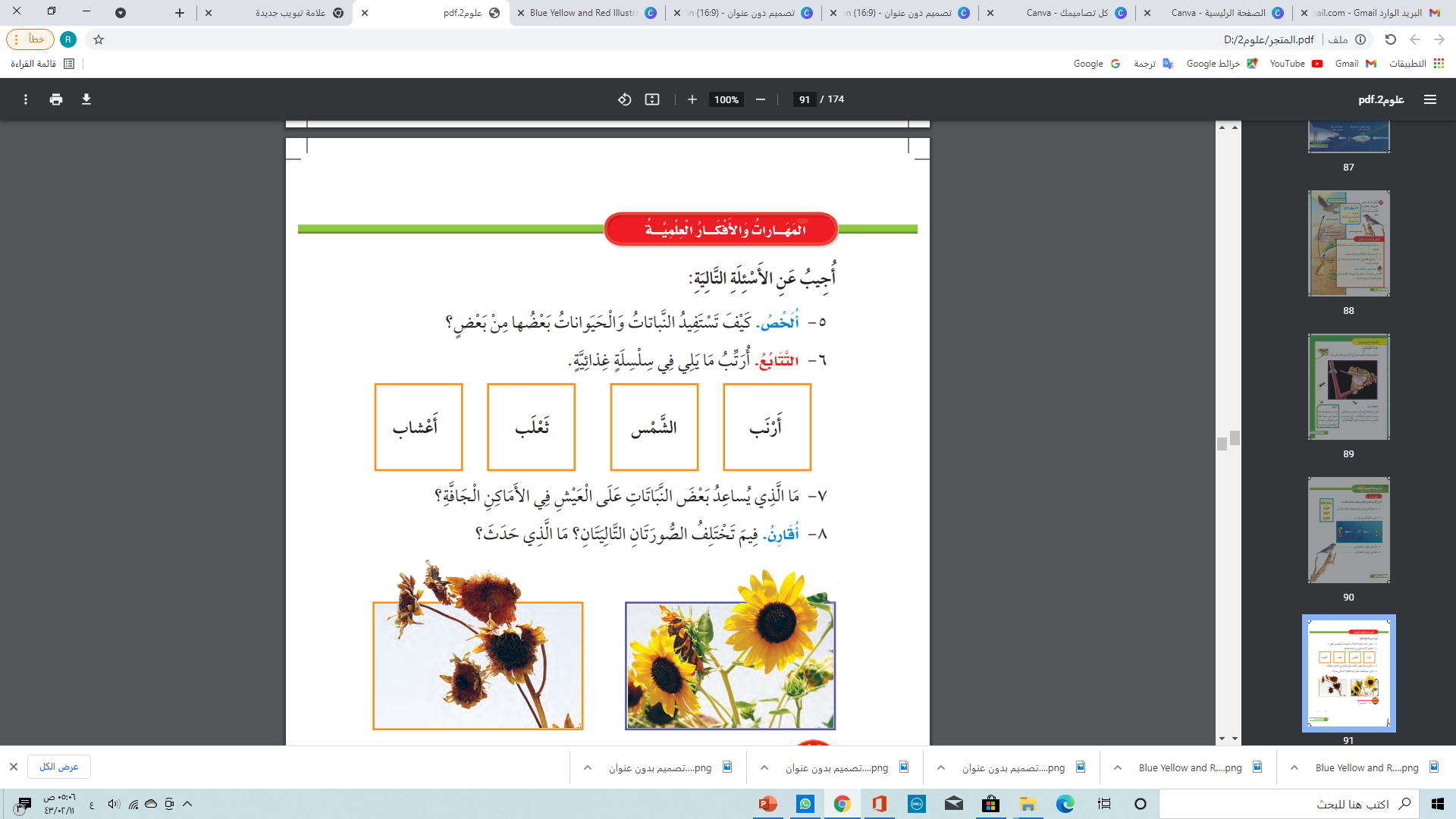 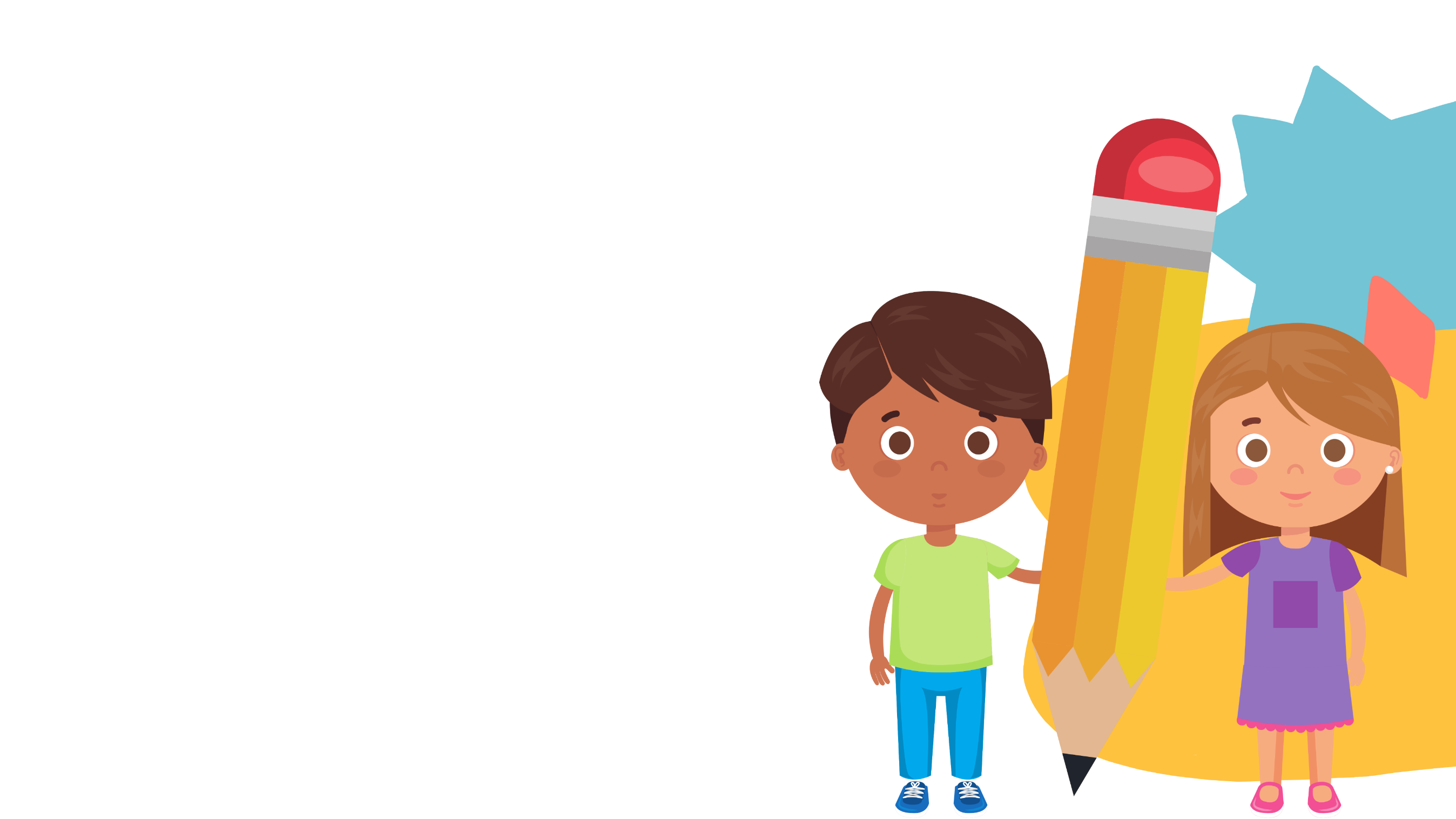 بعض الحيوانات تجد غذاءها في النباتات التي تنمو في مواطنها
كما تتغذى بعض الحيوانات على حيوانات أخرى في الموطن نفسه
العودة للمربعات
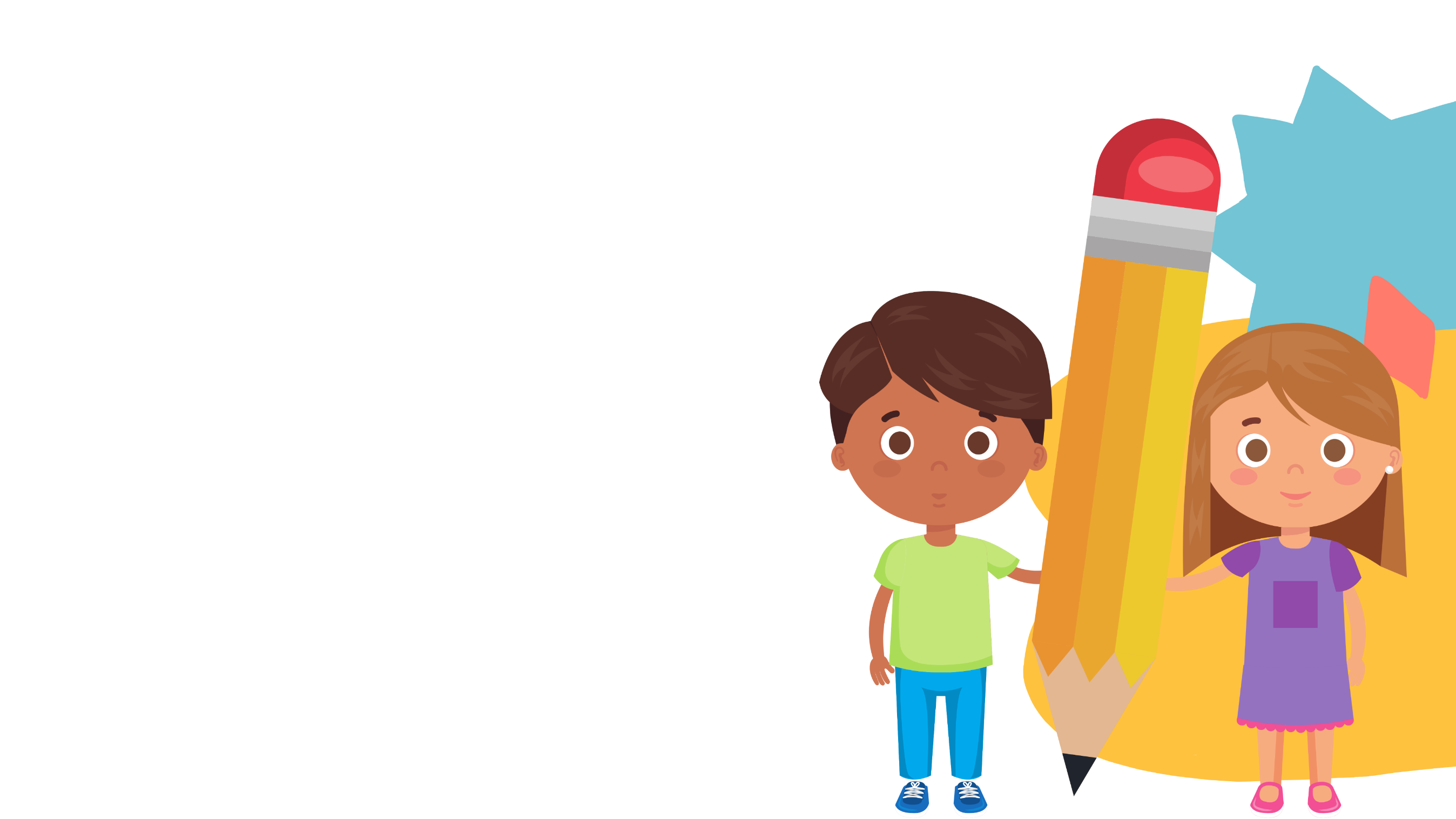 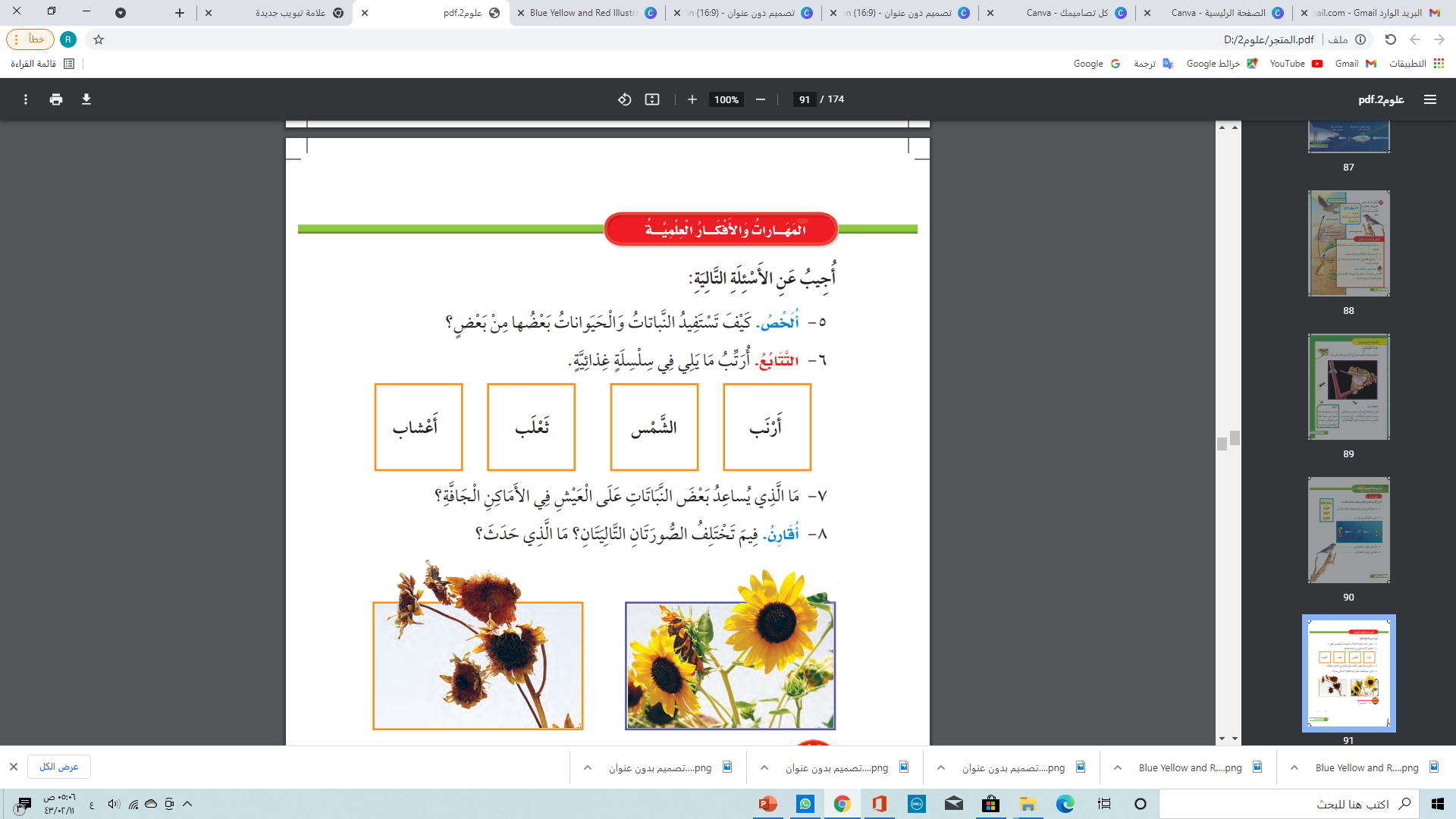 2
4
1
3
العودة للمربعات
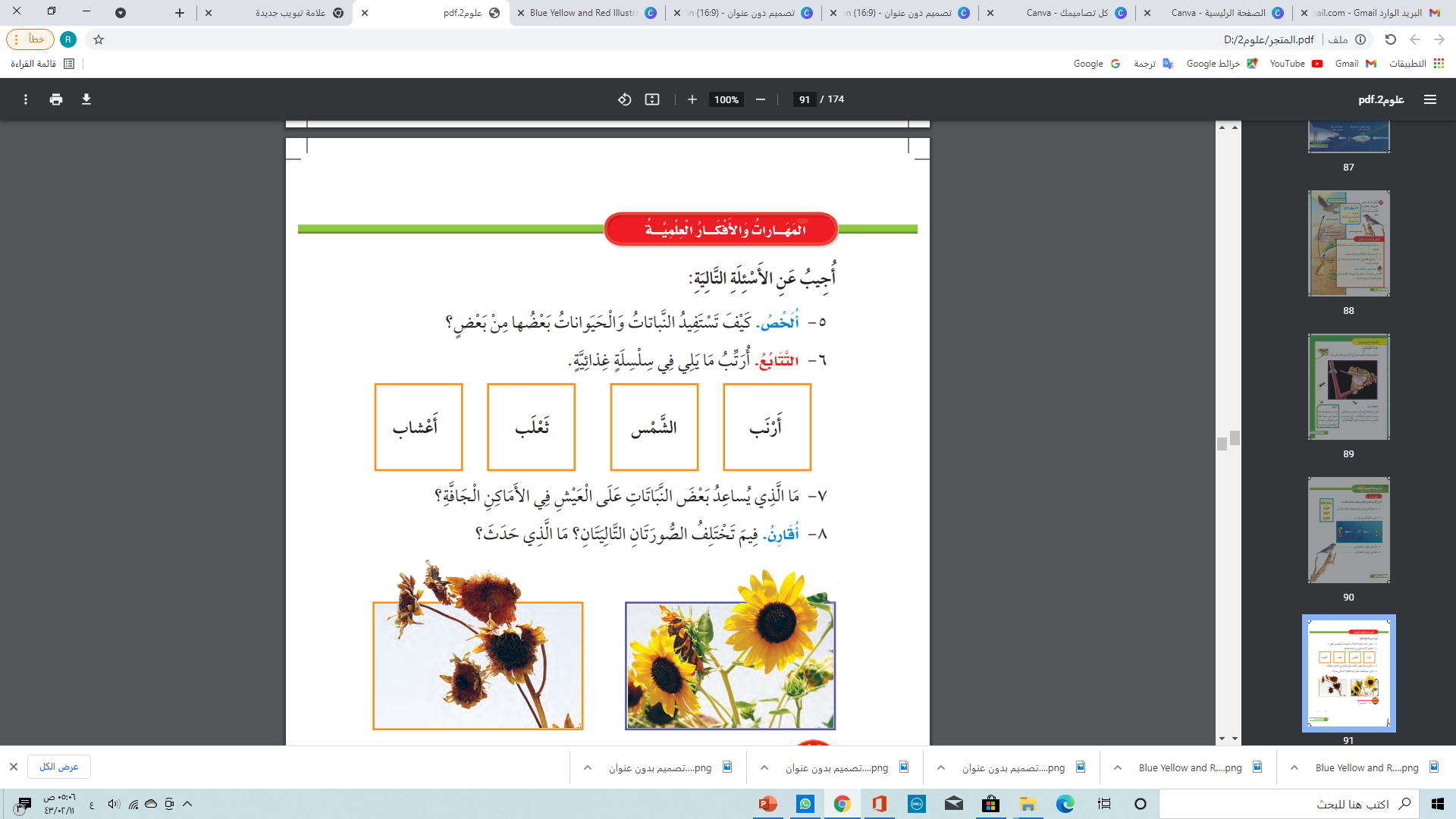 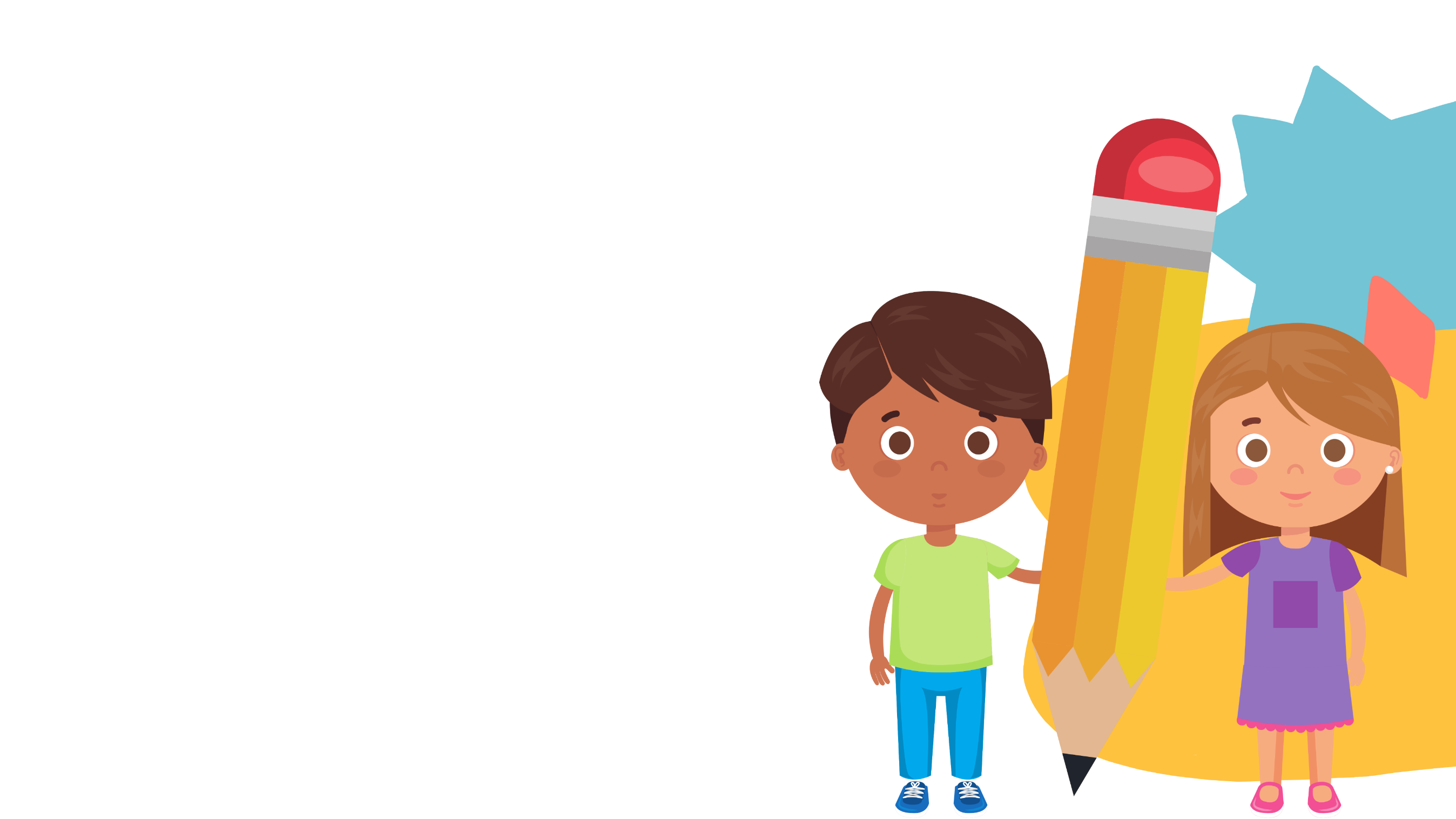 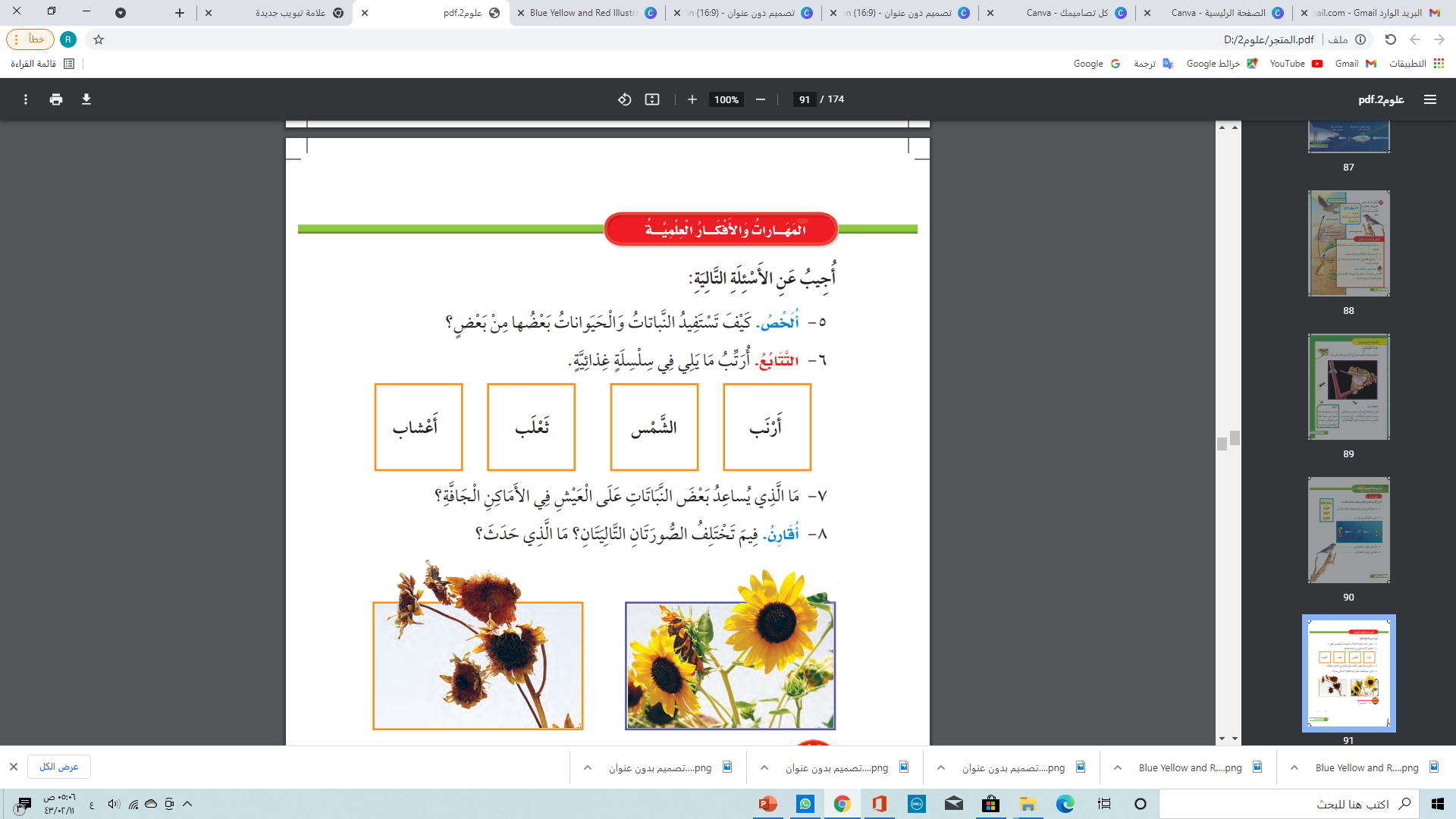 النباتات المختلفة تحتاج إلى أنواع مختلفة من التربة لكي تنمو وتعيش 
النباتات التي تعيش في الأماكن الجافة تستطيع الاحتفاظ بالماء 
أما النباتات التي تعيش في الأماكن الرطبة جداً فتستطيع التخلص من الماء الزائد على حاجتها
العودة للمربعات
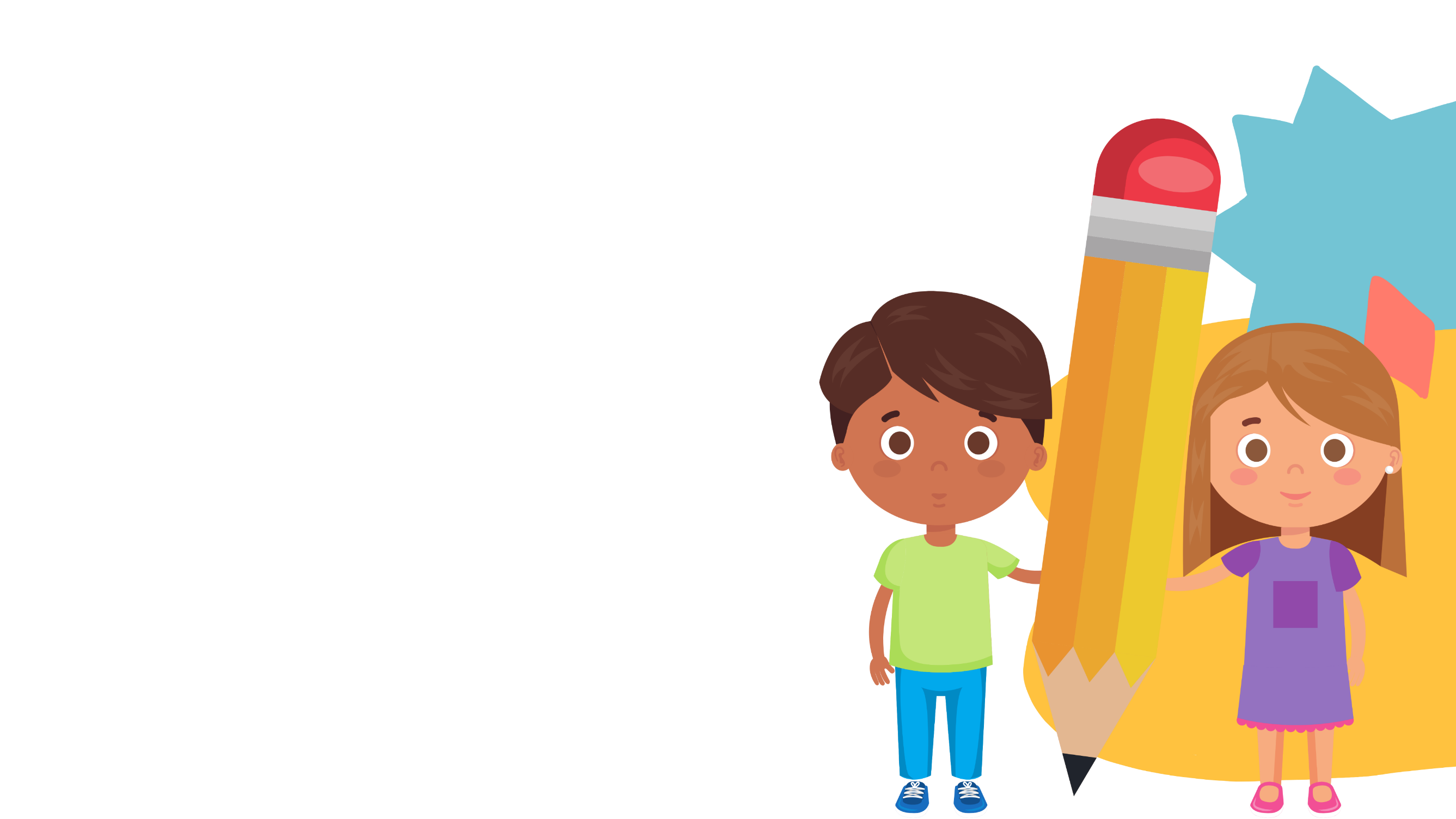 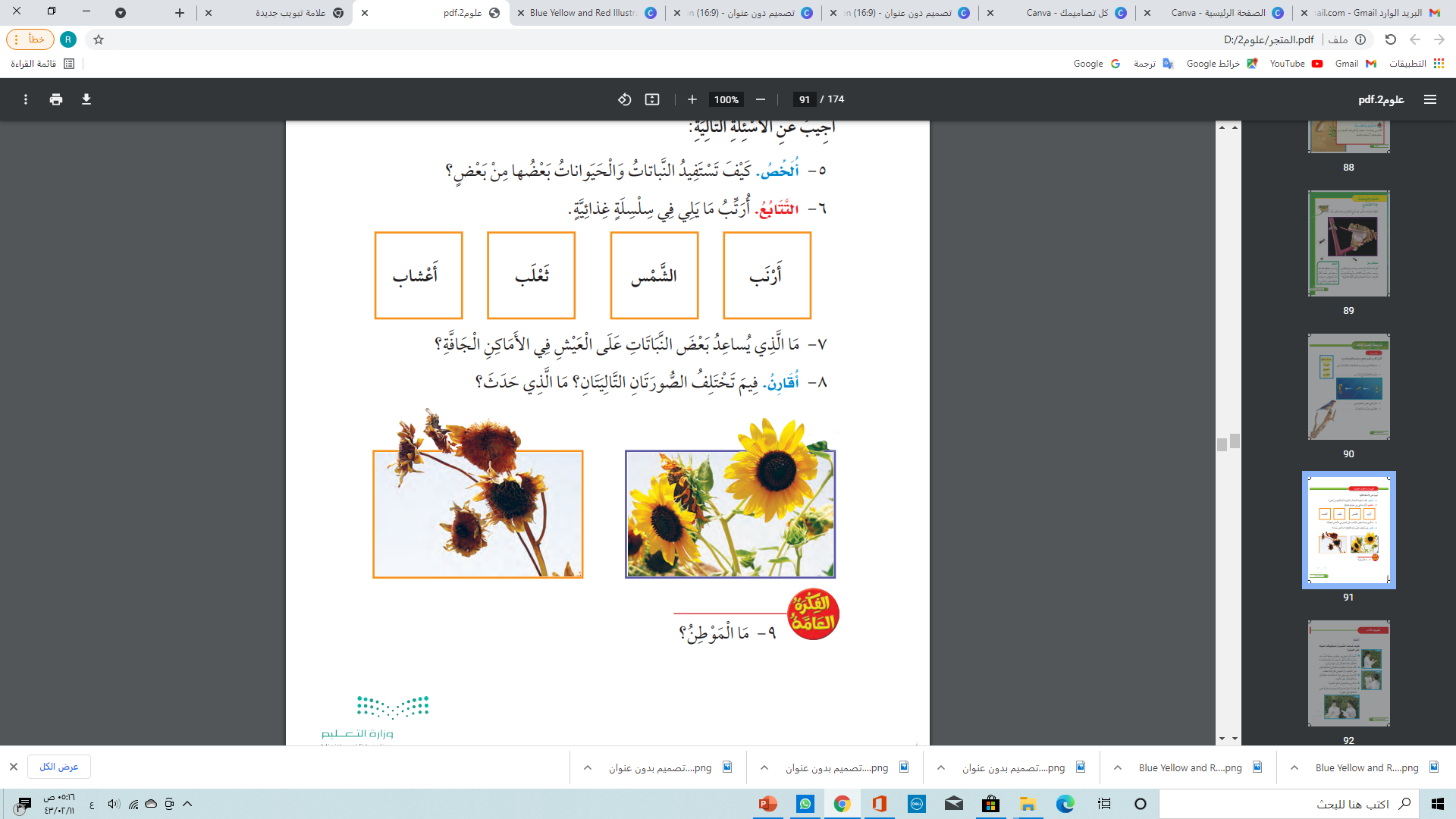 العودة للمربعات
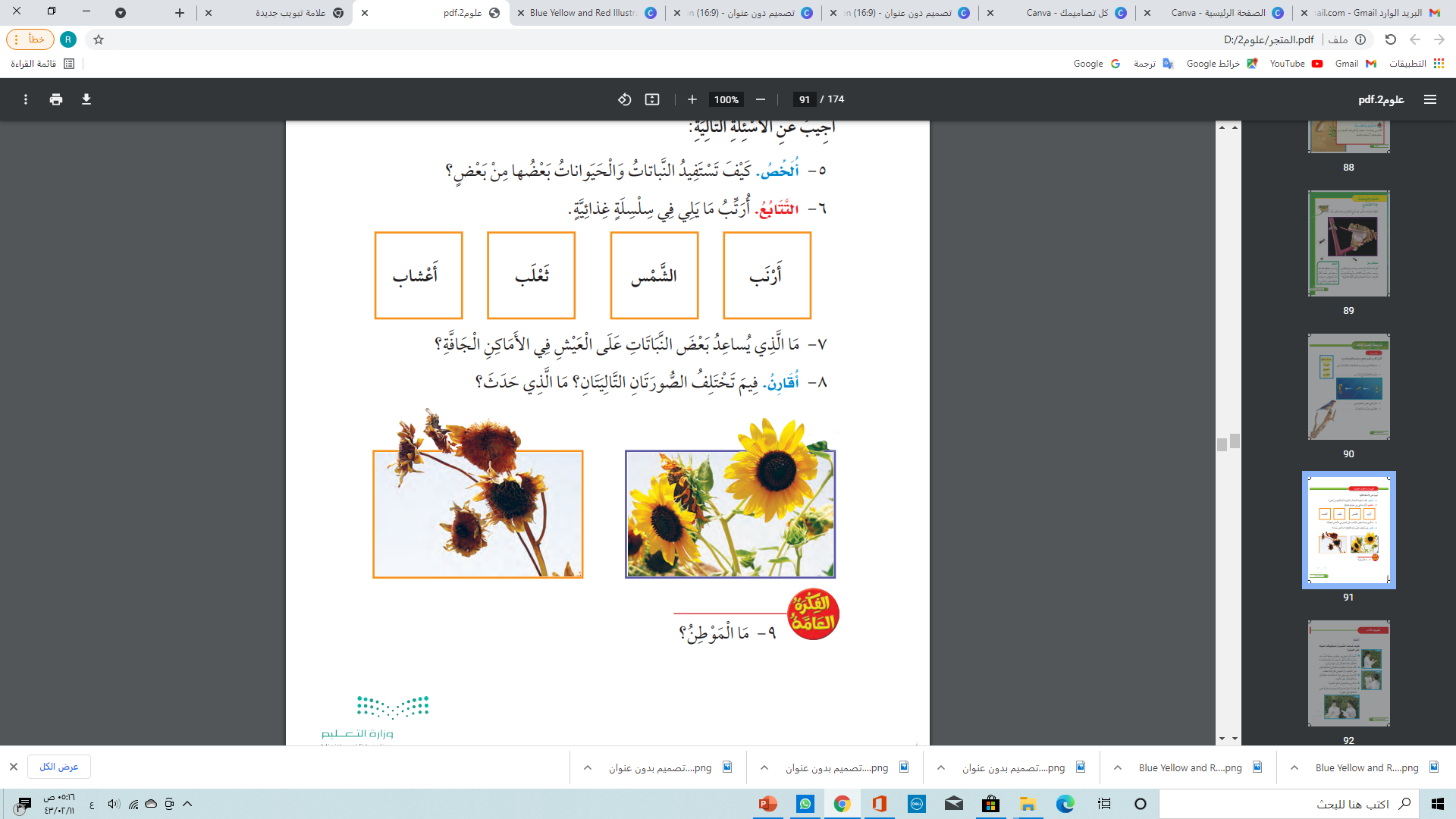 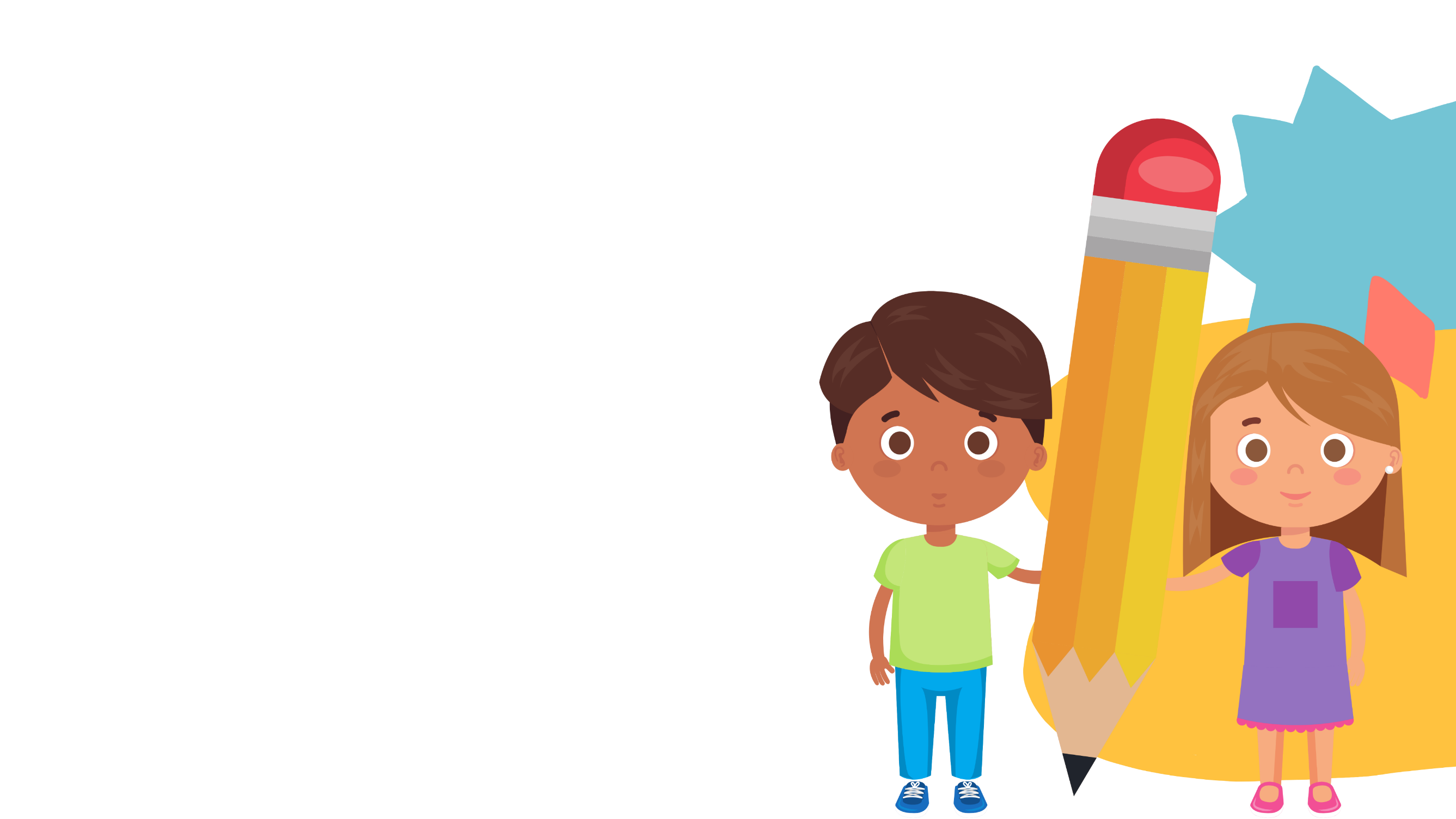 ما الموطن ؟
الموطن مكان تعيش فيه المخلوقات الحية 
وفيه تجد الحيوانات ما تحتاج إليه من مأوى وغذاء وماء لكي تعيش
تحتاج النباتات في موطنها إلى التربة و الماء وضوء الشمس
والحيوانات لكي تعيش
العودة للمربعات
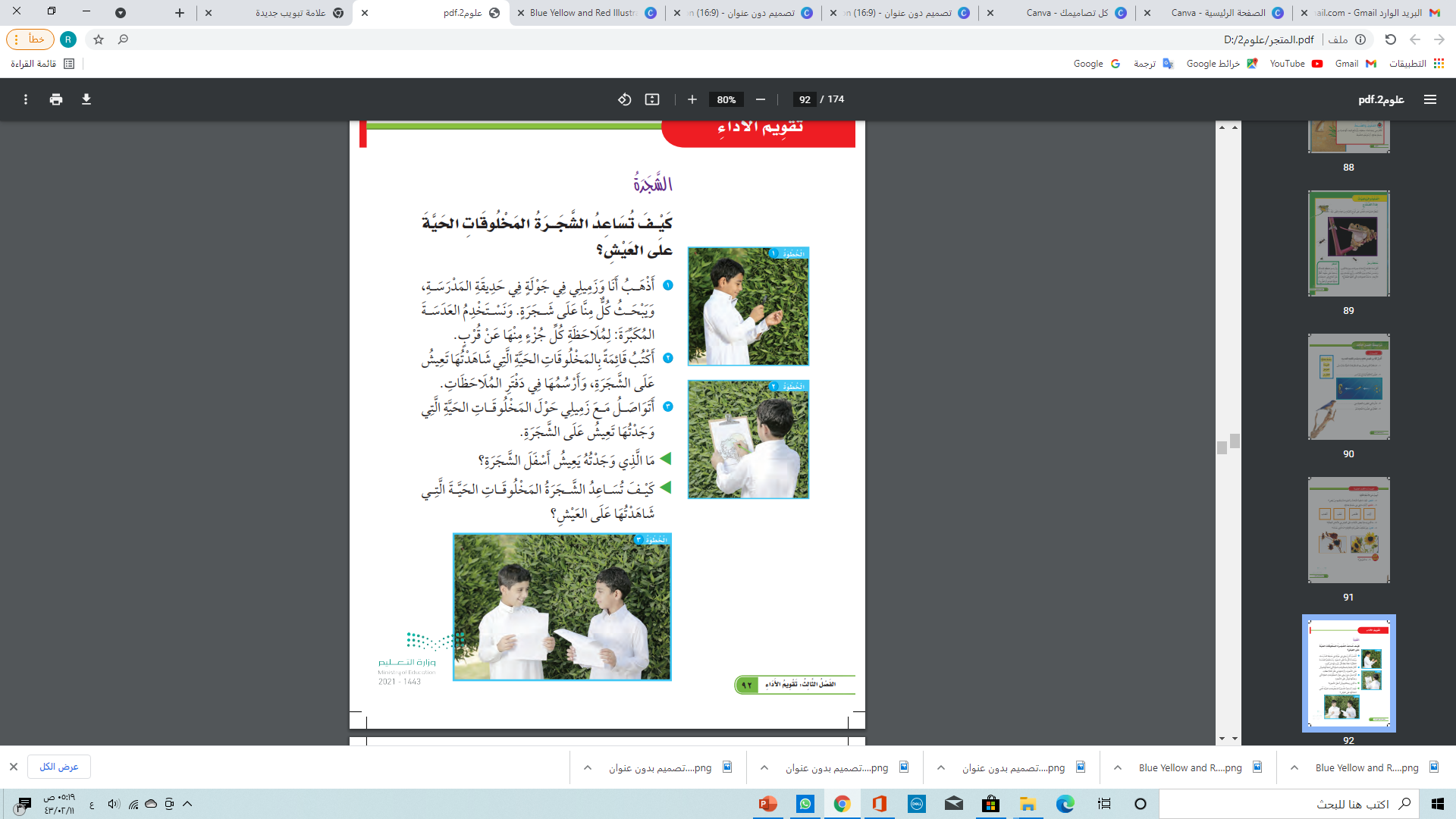 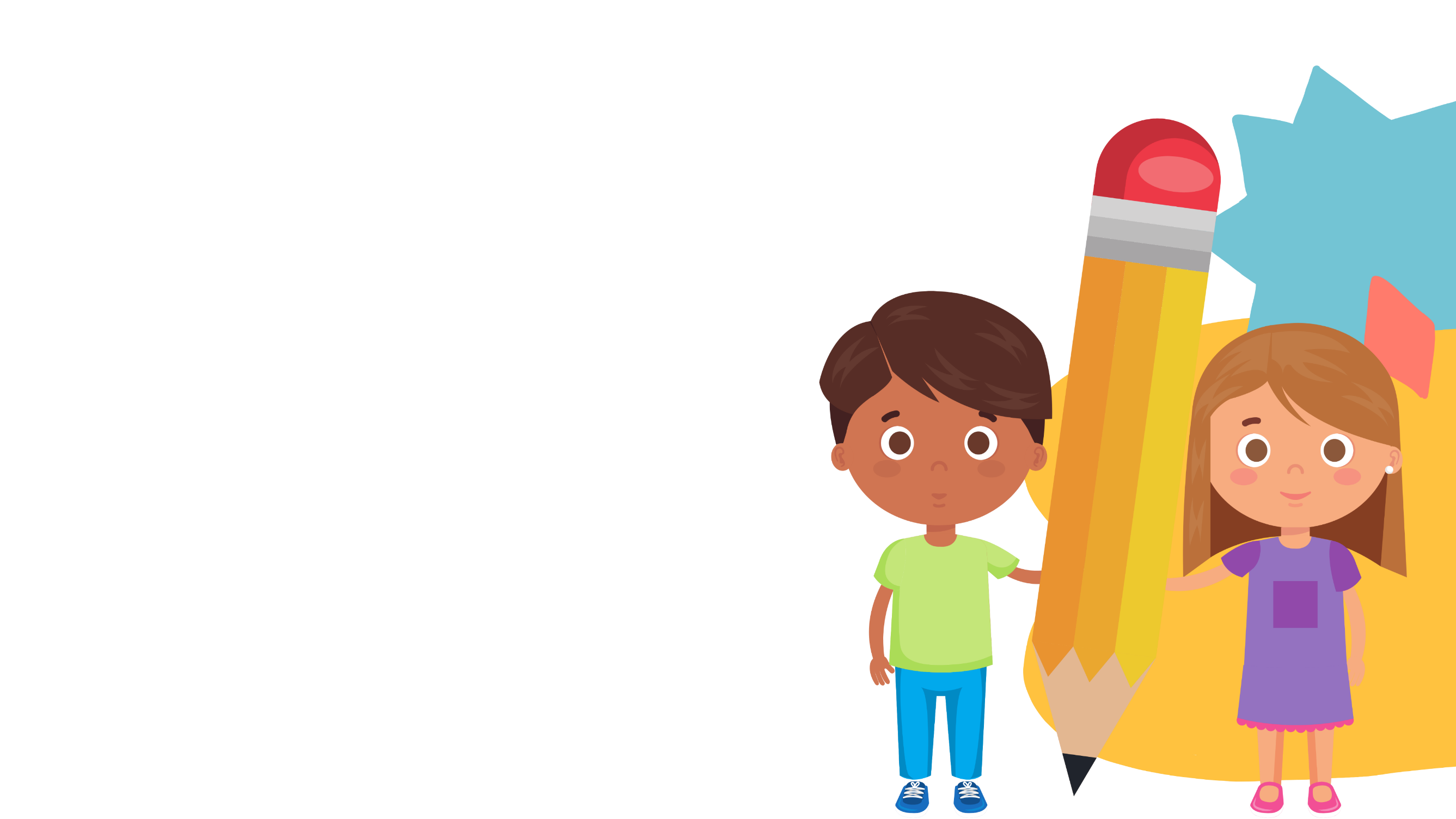 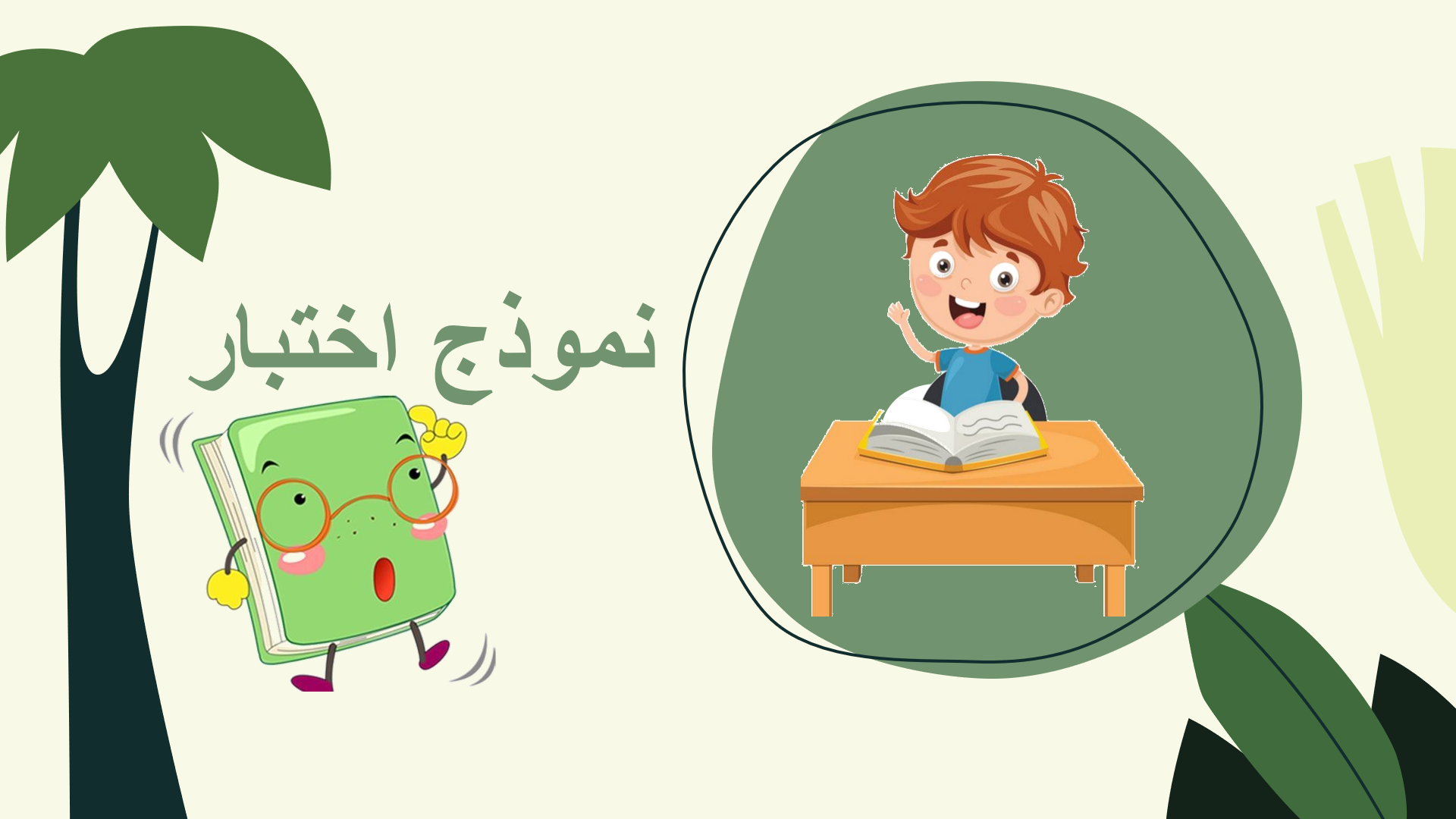 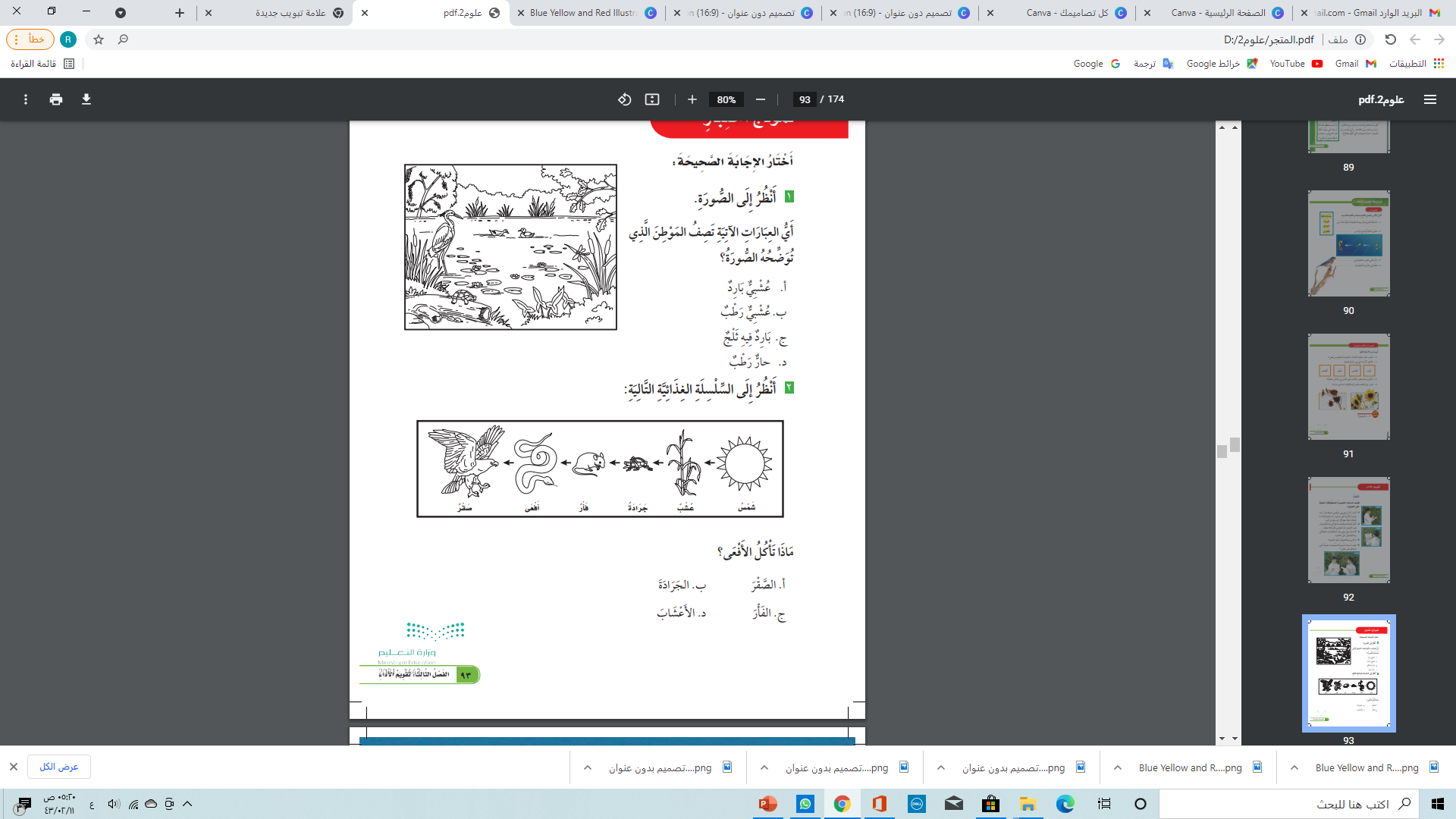 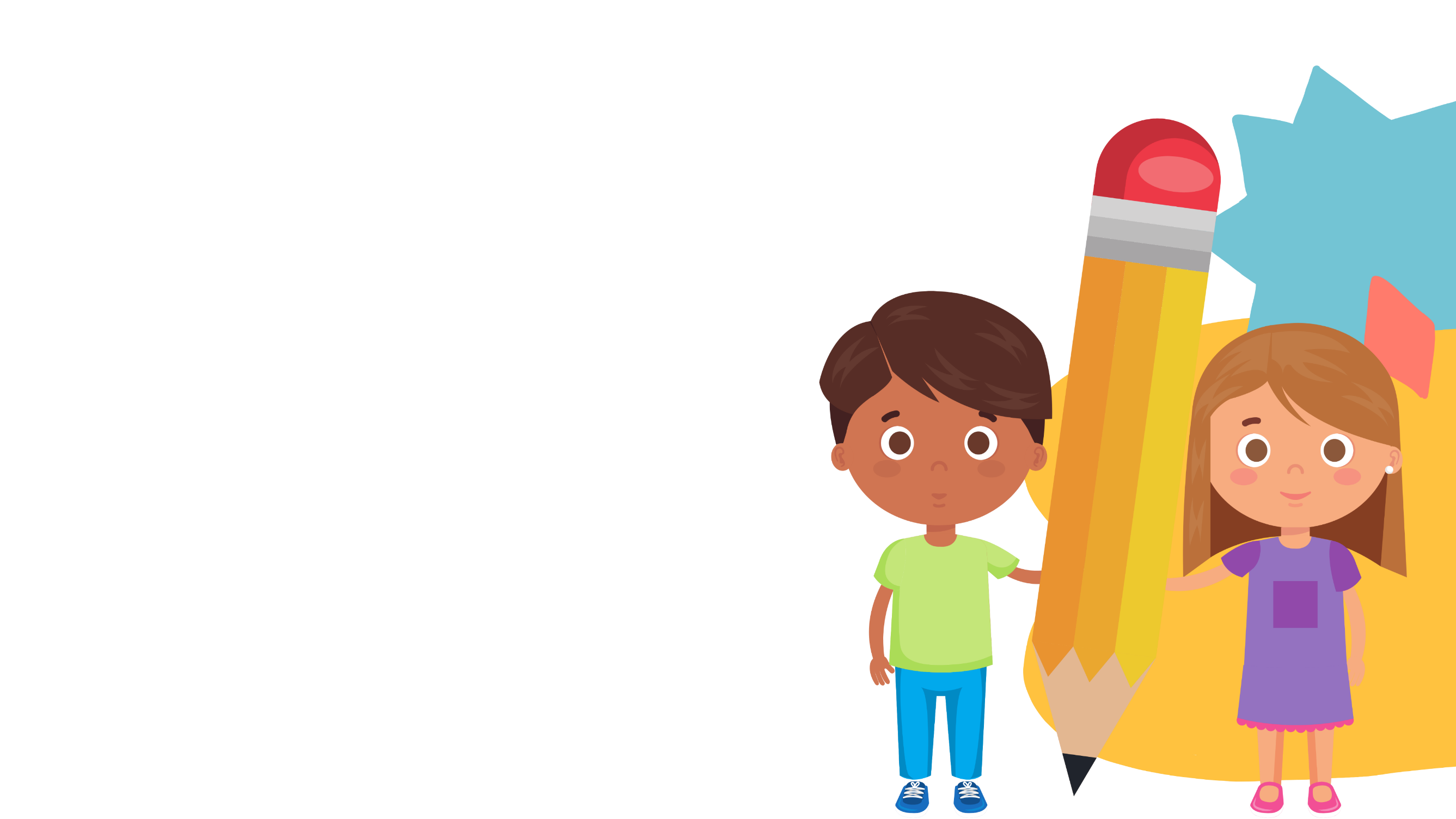 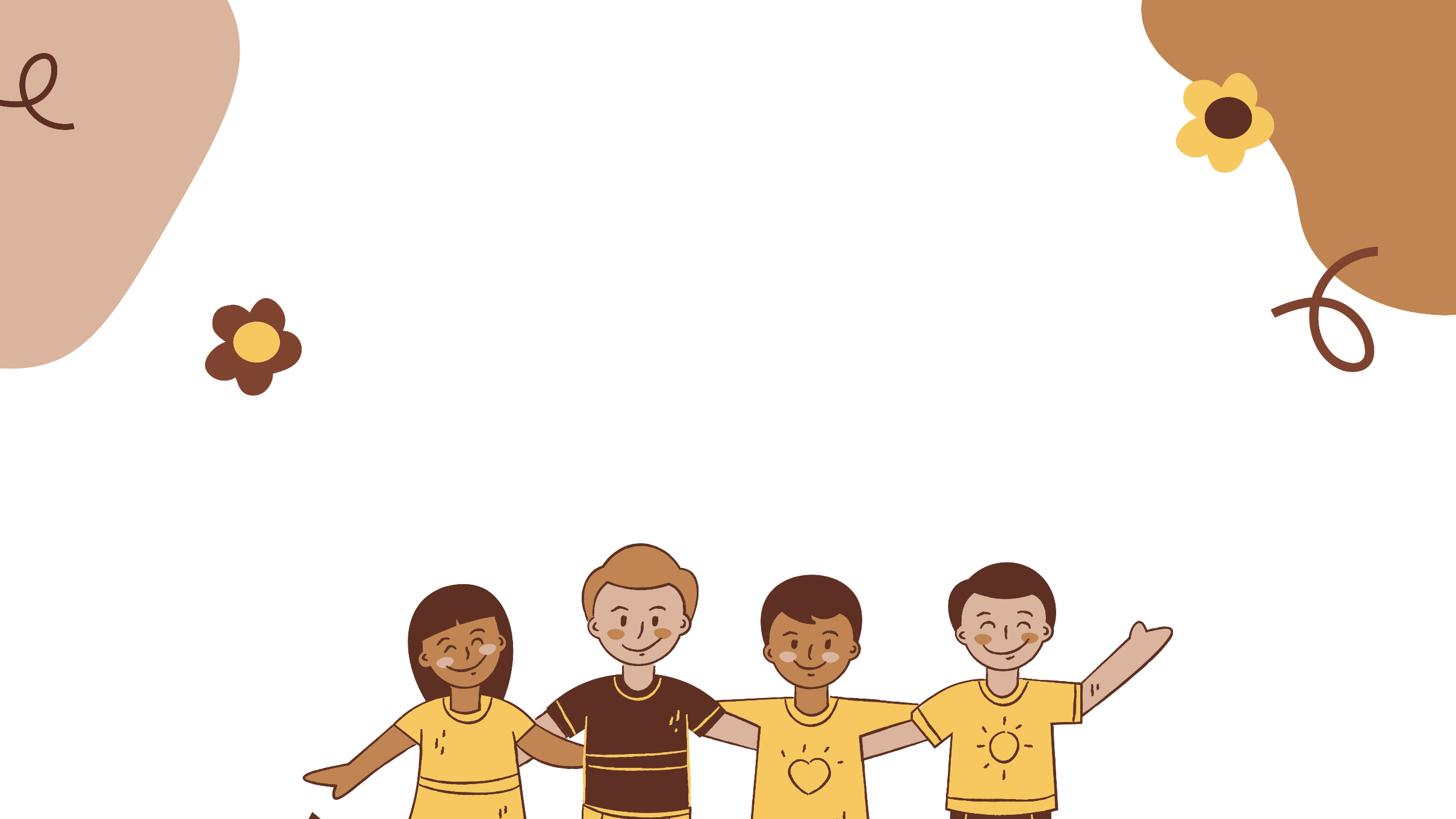 الحمدالله الذي رزقنا علماً نافعاً نتعلمه في كل يوم حرفاً وايه 

وهكذا ينتهي يومنا يا أصدقاء 
سأراكم غداً بإذن الله بدرس جديدة 
وأنشطة ممتعة 
والان هيا لنردد (كفارة المجلس)